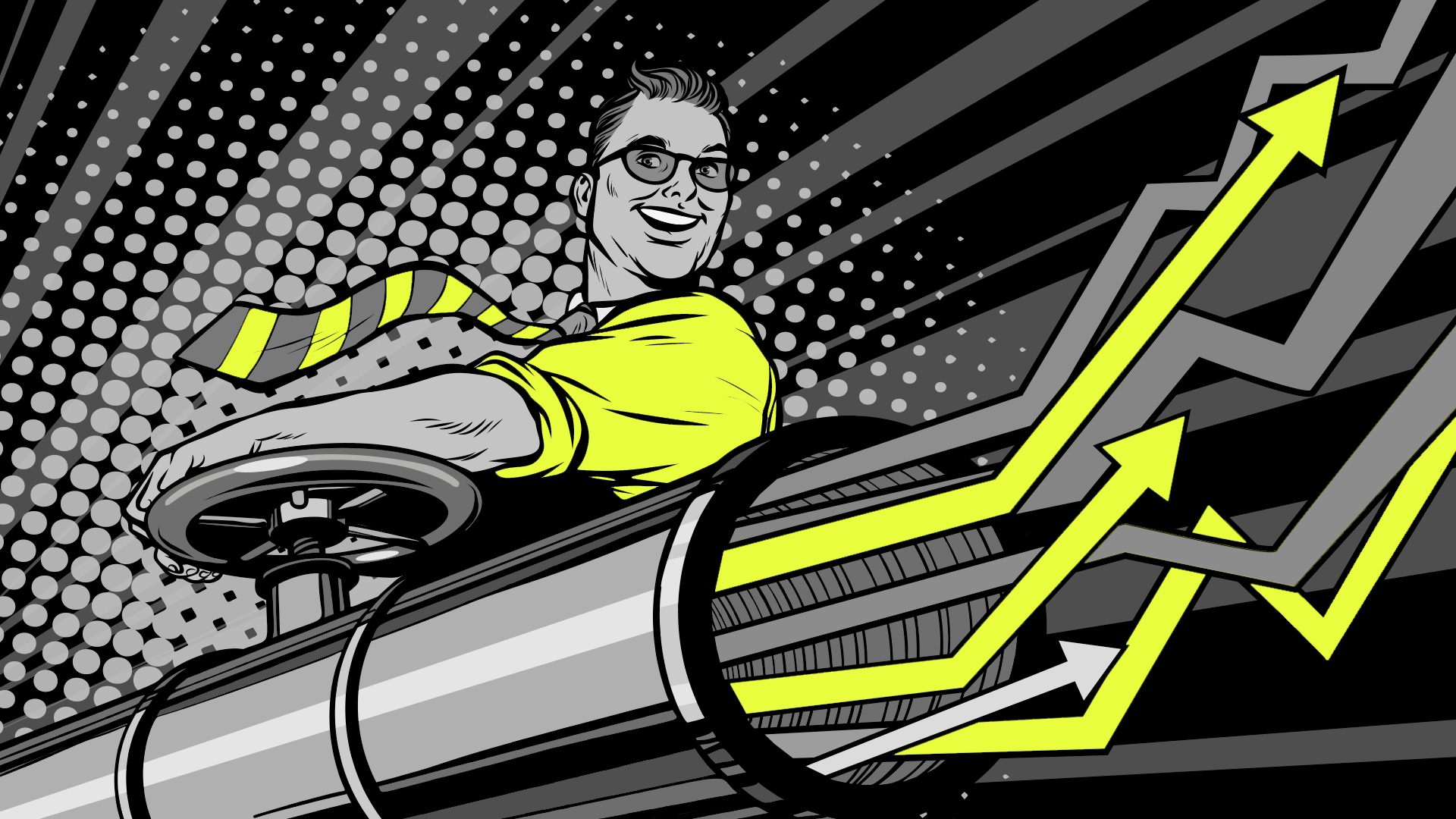 CRM: 
       меняйся
или   умри!
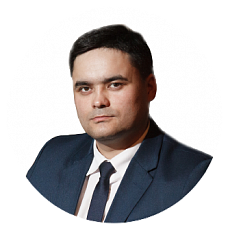 Тимур Хамзин
INTEC
Что отпугивает ваших клиентов
менеджеры забывают перезвонить
они перегружены, а нужно работать все быстрее и быстрее
клиенты обращаются в разных каналах, но им не отвечают

…а если отвечают, то уже поздно
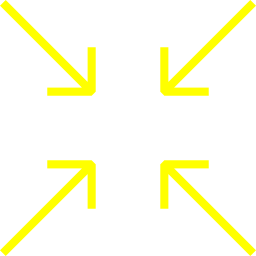 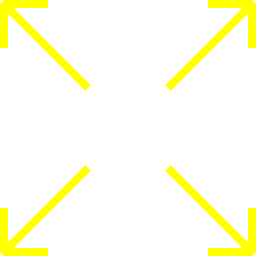 заявки и контакты теряются

…потому что хранятся по блокнотам и Экселям
клиенту приходится постоянно повторять одно и то же разным менеджерам
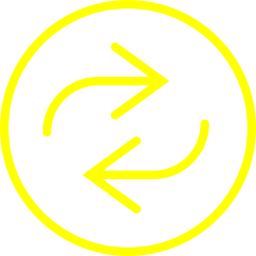 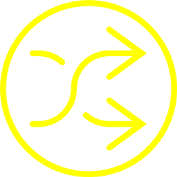 Чем это грозит
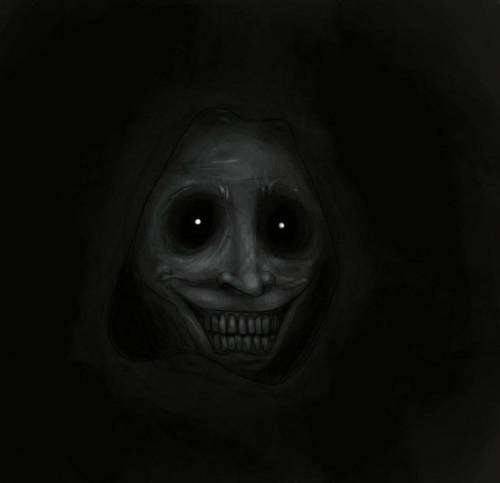 Клиенты уходят к конкурентам


Вы теряете десятки сделок


Ваши сотрудники создают видимость бурной деятельности, а до продажи так и не доходит


О вашей работе оставляют плохие отзывы
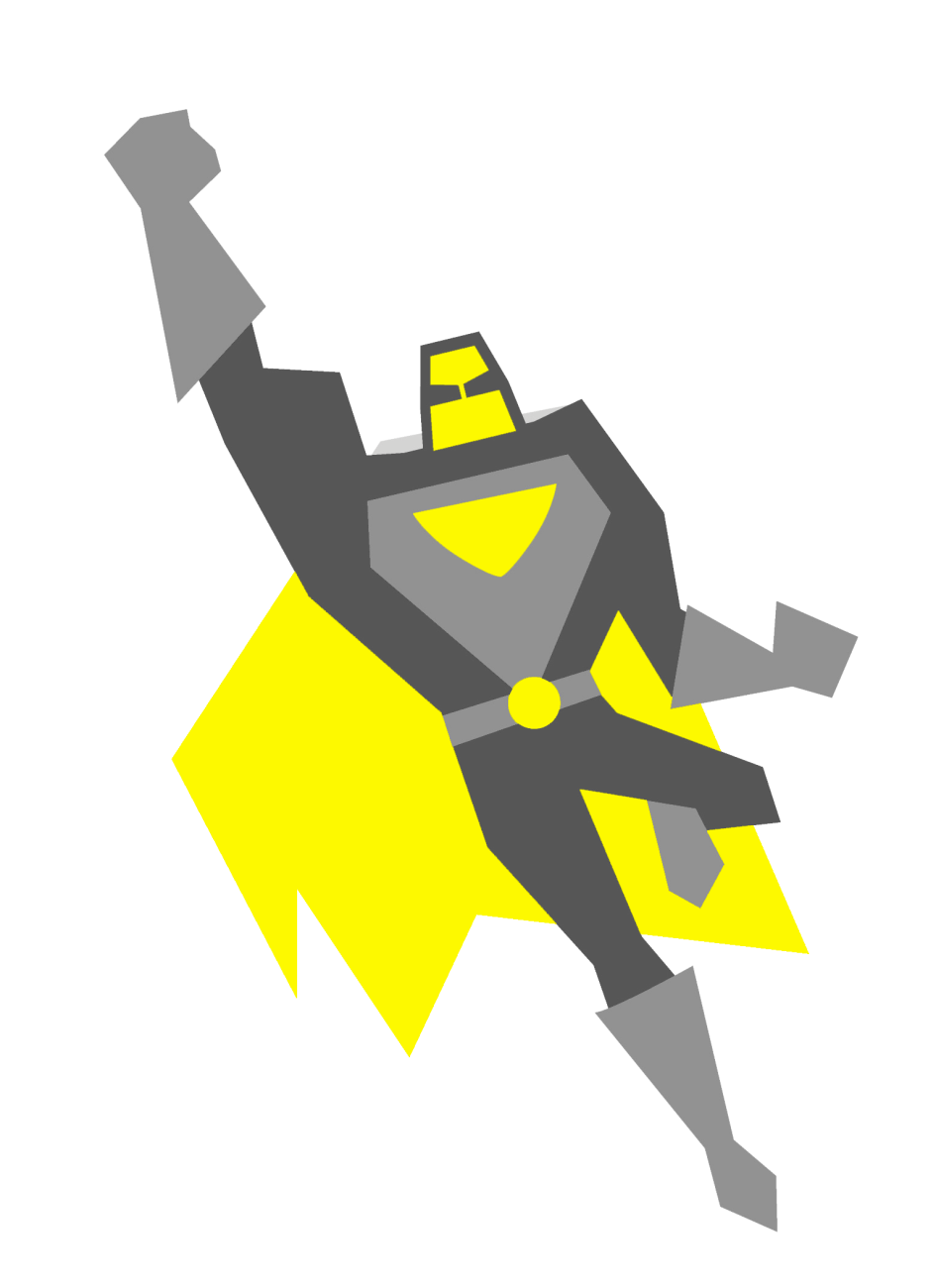 Меняйте

схему общения
с клиентами!
ChangeMan
Существует много этапов работы с клиентами:
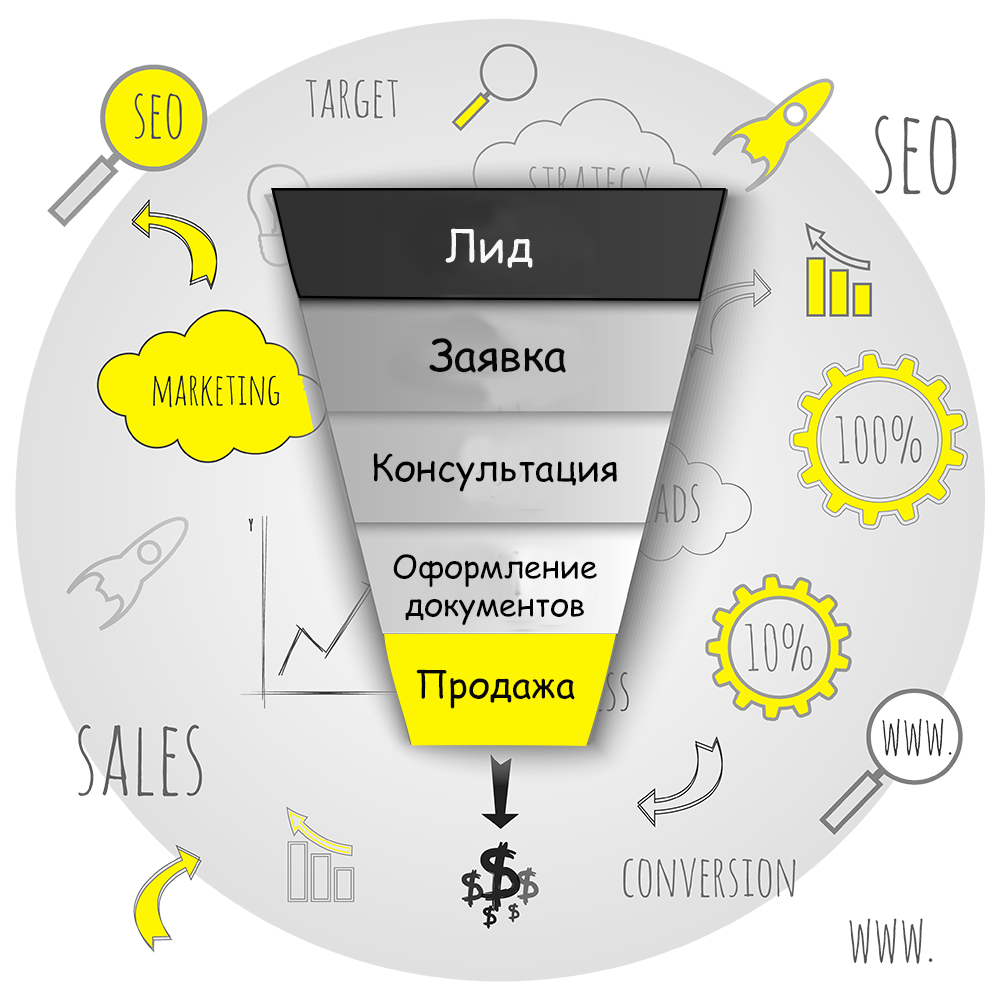 получение заявки

уточнение деталей

подготовка документов

получение оплаты
И, конечно, обслуживание после покупки, чтобы сохранить лояльность клиента
[Speaker Notes: Или даже больше – количество стадий сделки зависит от бизнеса. И на каждом из этих этапов вы можете потерять клиента, если что-то пойдет не так.]
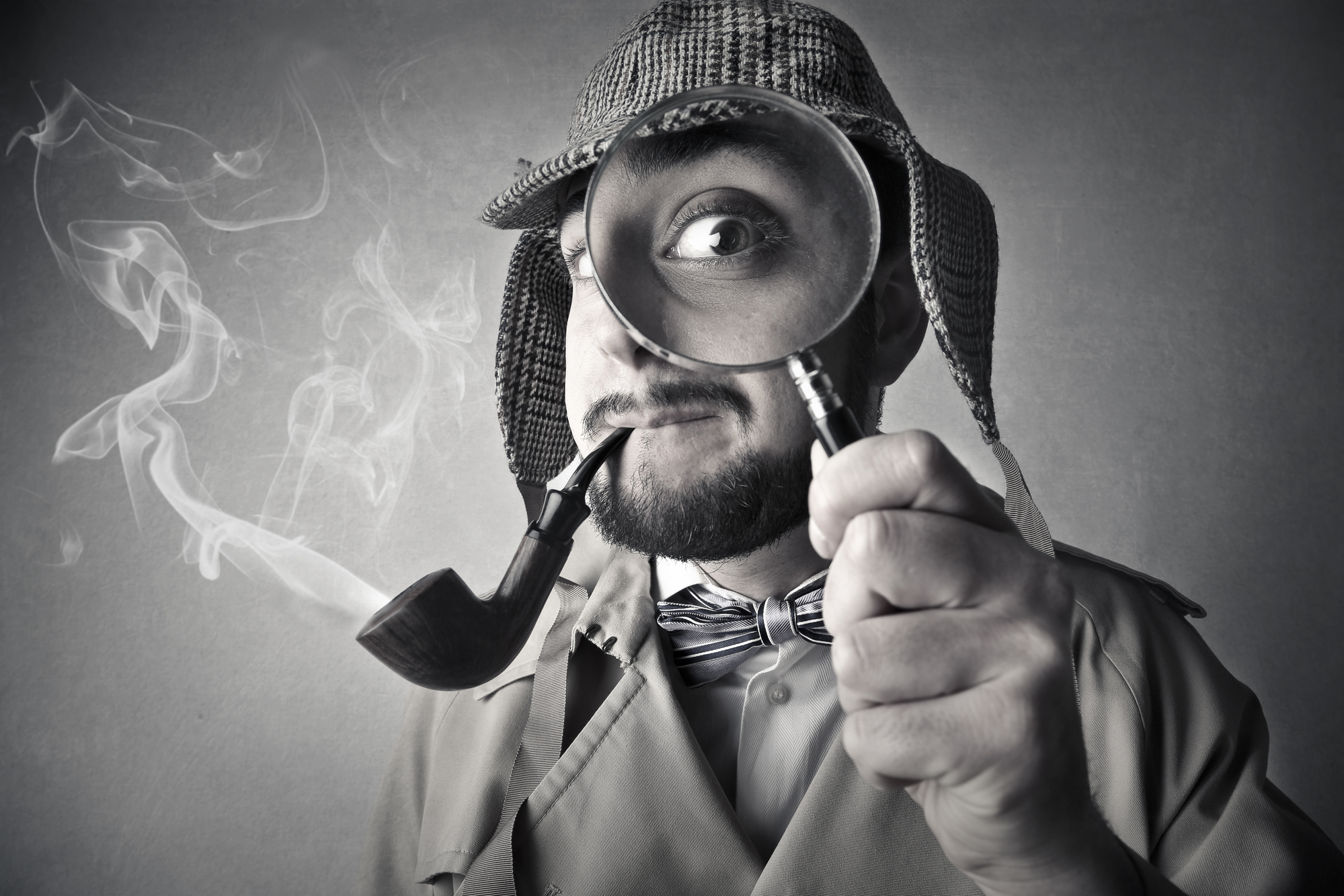 Но ведь клиента нужно еще поймать 
во всех его соцсетях, мессенджерах, почтах, с разнообразными предпочтениями, недоверием к рекламе и переменчивым настроением.
[Speaker Notes: Менеджеры порой просто не успевают отвечать всем и всюду. А клиенту важно иметь возможность получить ответ там, где ему удобно и без задержек.]
Ускорить работу


Сэкономить время сотрудников


Исключить ошибки человеческого фактора
Распространенные проблемы бизнеса
мы не всегда понимаем, на чем фокусироваться
1
2
нас отвлекает множество сиюминутных дел
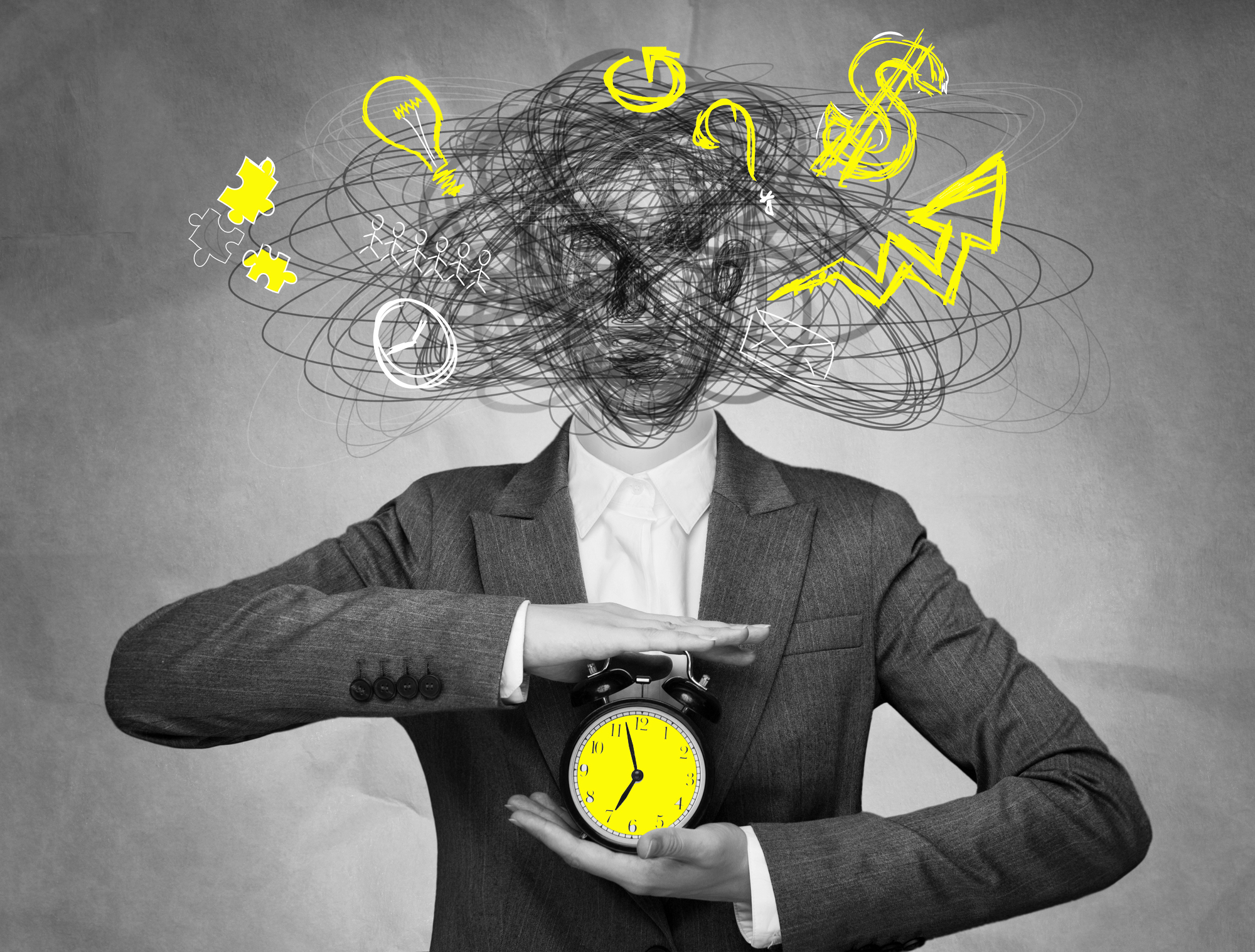 Самое важное –
не потерять клиента
Что бывает довольно сложно, особенно если работа менеджеров слабо организована.
[Speaker Notes: Обращения клиентов хранятся в виде пометок у менеджера в блокнотах, никто не знает, когда и кому нужно перезвонить, менеджер забывает напомнить клиенту о сделке]
CRM
Система управления взаимоотношений с клиентом
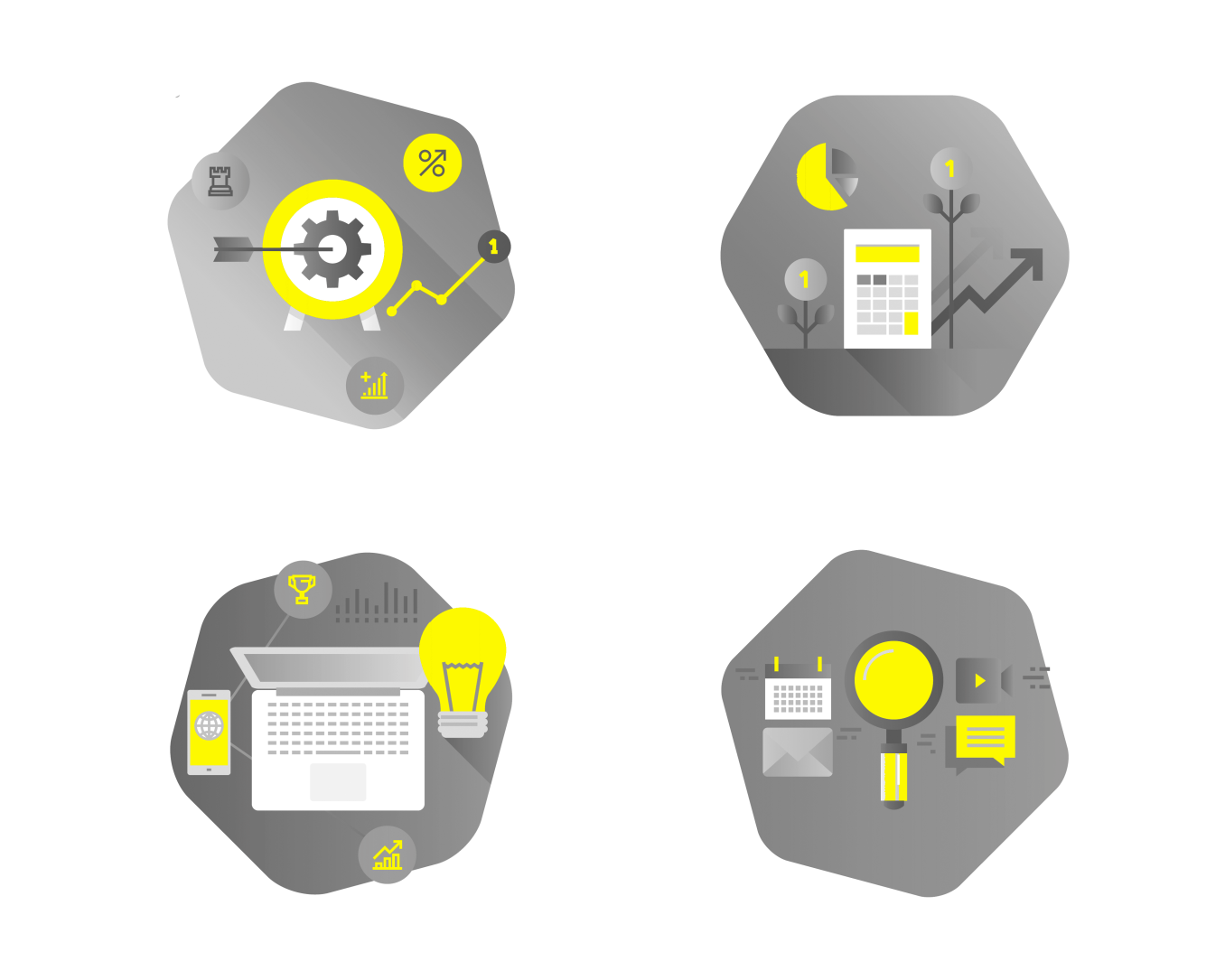 Со всеми проблемами учета обращений и организации общения с клиентами помогают справиться CRM-системы.
Уровень внедрения CRM в компании
14
%
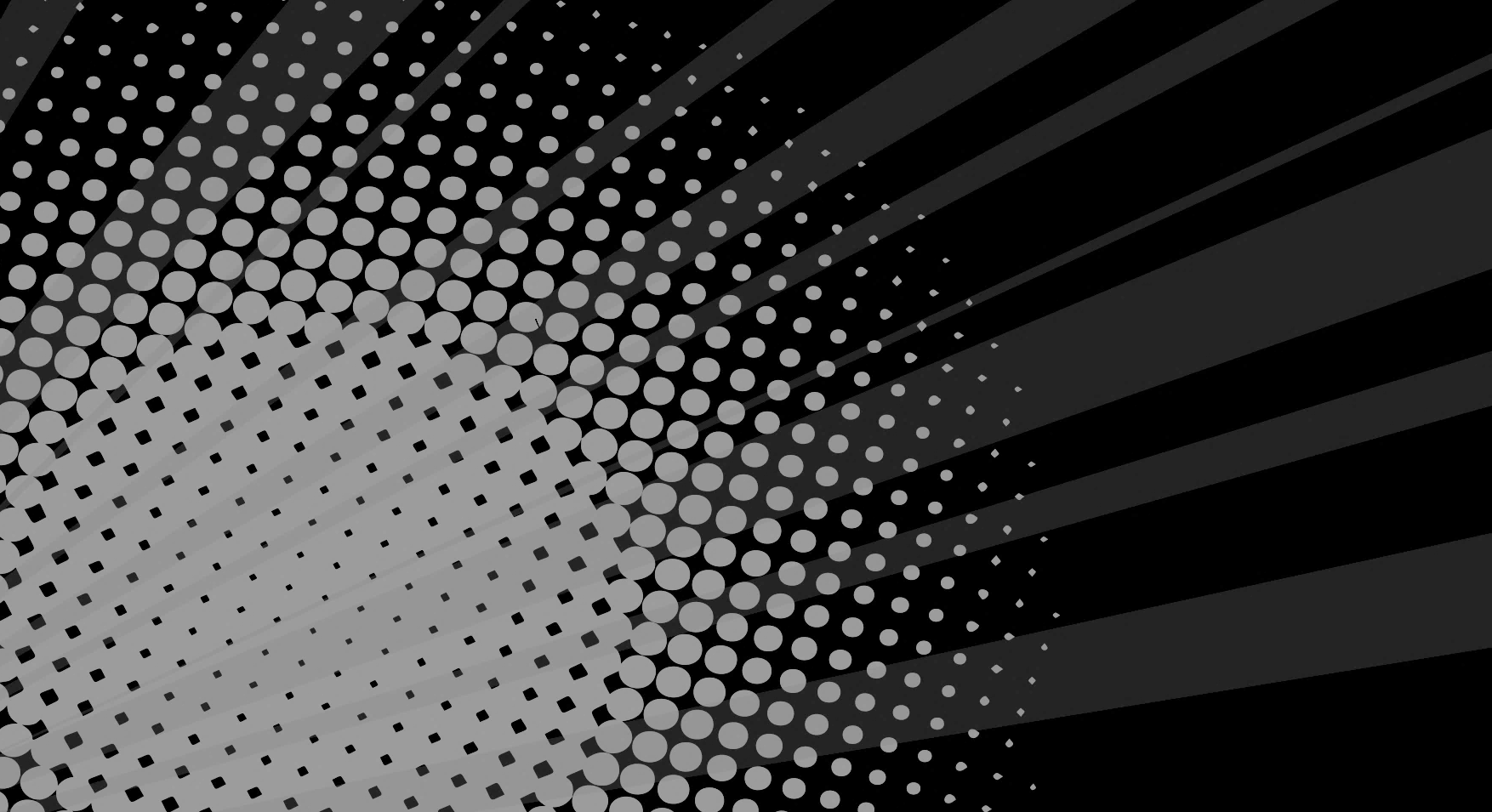 компаний 
используют CRM
%
63,7
компаний никогда не слышали о CRM
Автоматизировать учет обращений
Любое обращение в компанию должно автоматически сохраняться в CRM. 

Так все дальнейшее движение заявки будет у вас под контролем – смена стадий, выставление счета, отправка его клиенту
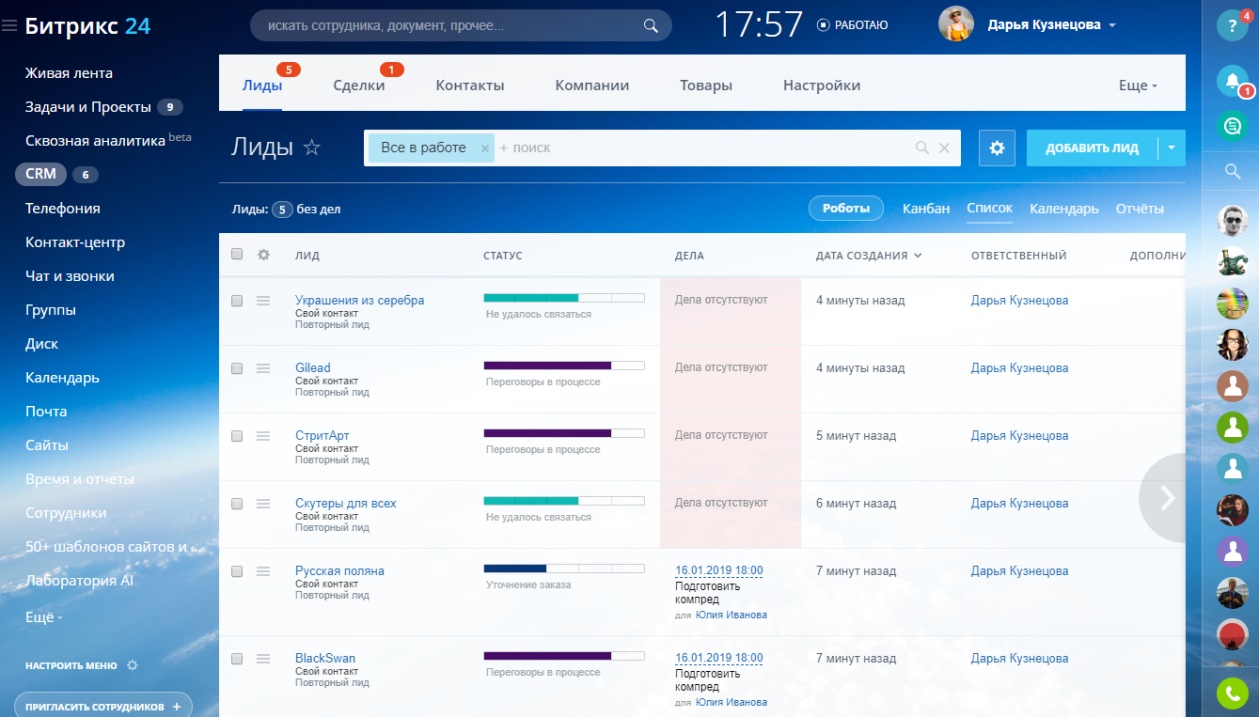 [Speaker Notes: Система отреагирует на любой входящий запрос — и число потерянных заявок резко сократится.]
Объединить все каналы коммуникаций
Всё автоматически сохраняется в CRM: 

телефонные звонки
электронная почта
переписка в мессенджерах
чаты на сайте
заявки с сайта
обратный звонок с сайта
контакты
соцсети
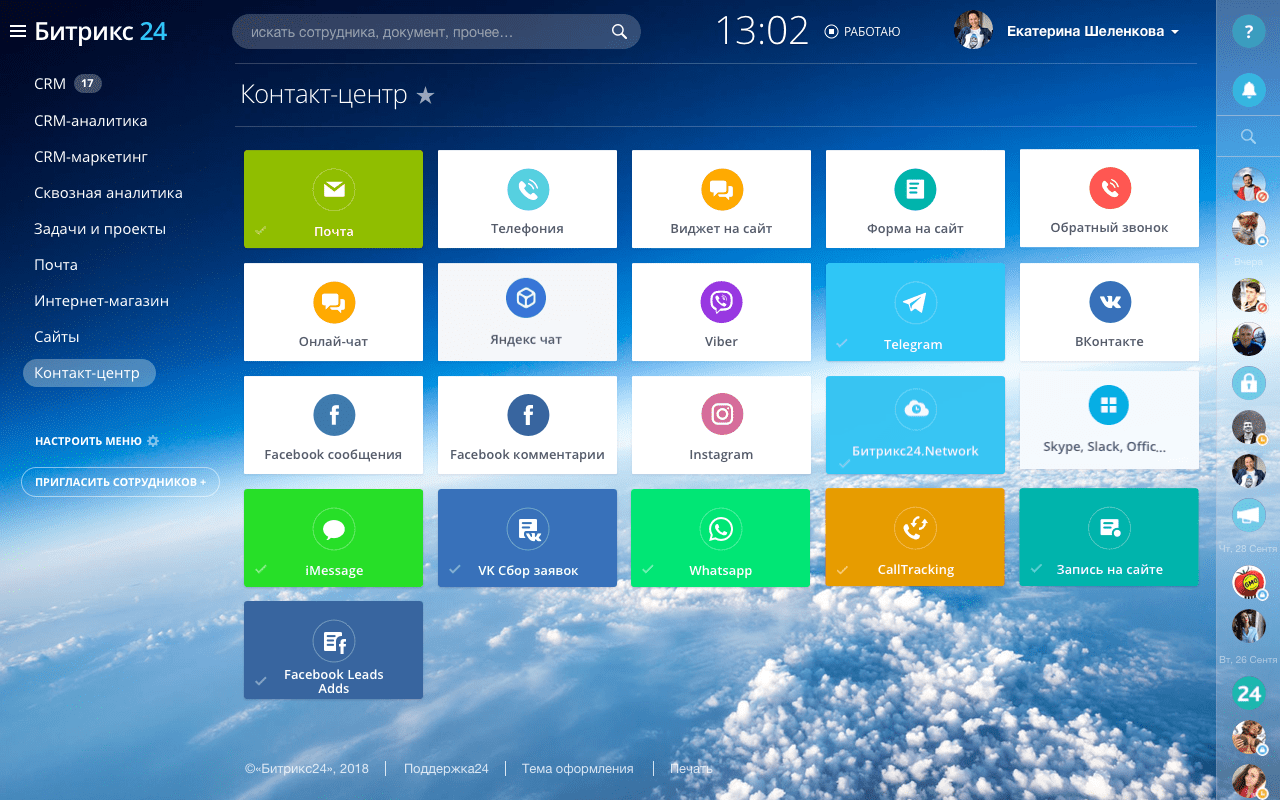 Простая CRM
удобное и понятное управление
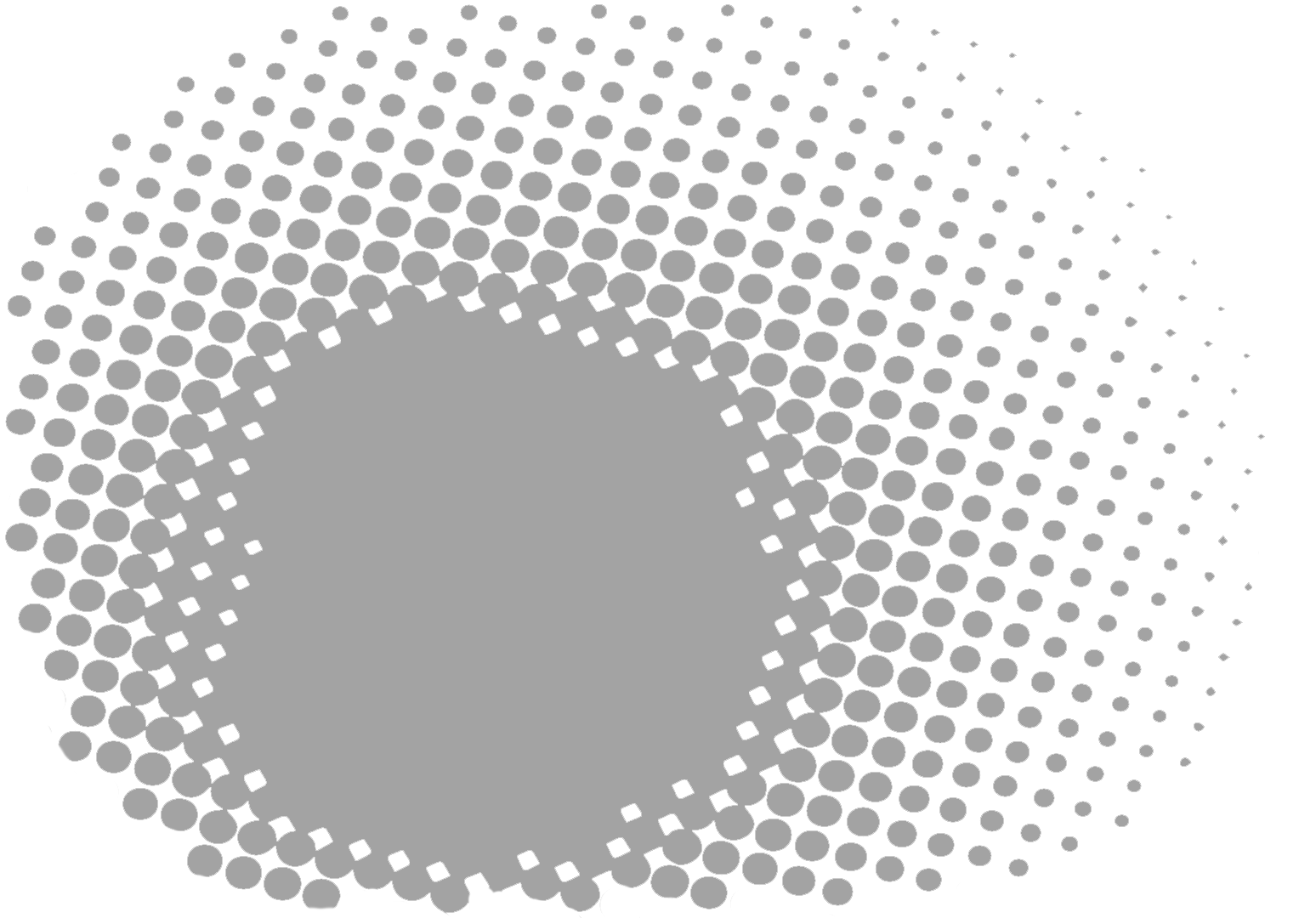 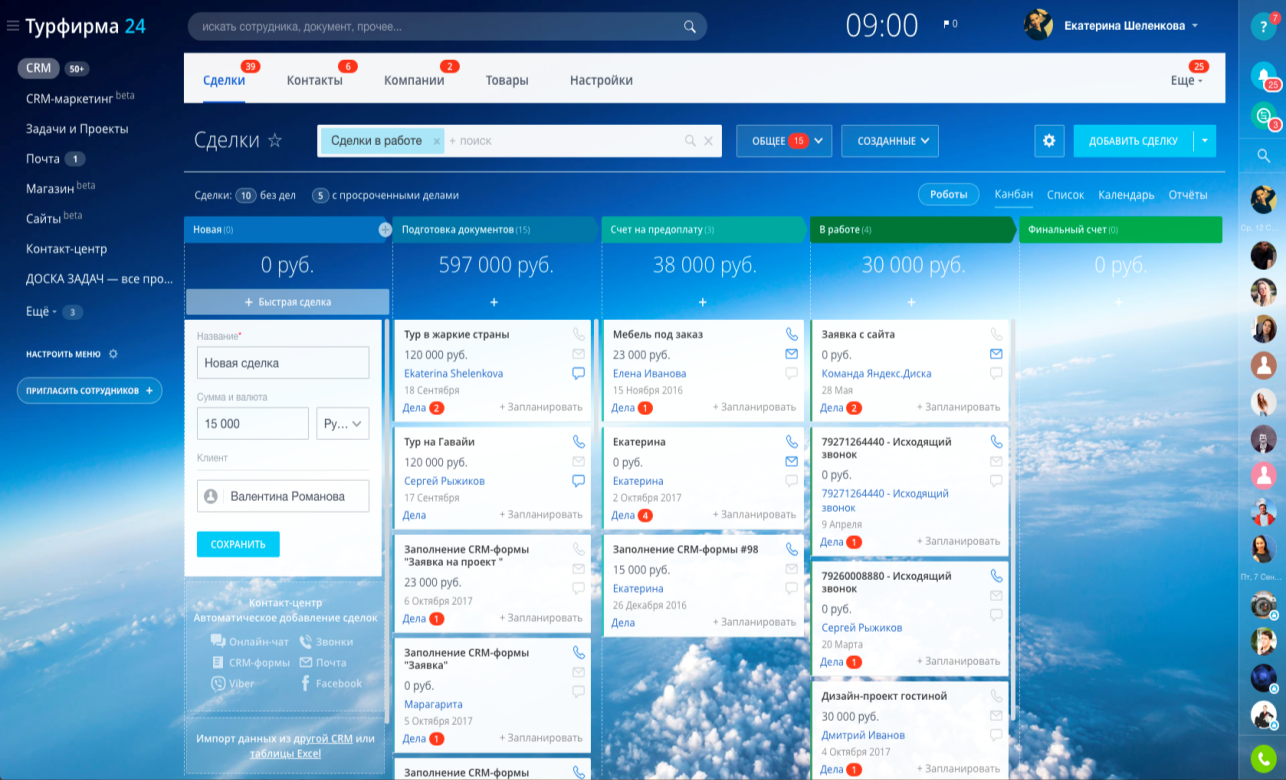 Вы видите, сколько запросов в обработке, потенциальную сумму, на какой стадии сделки  
и кто из менеджеров ими занимается.
Карточка клиента
вся история взаимоотношений
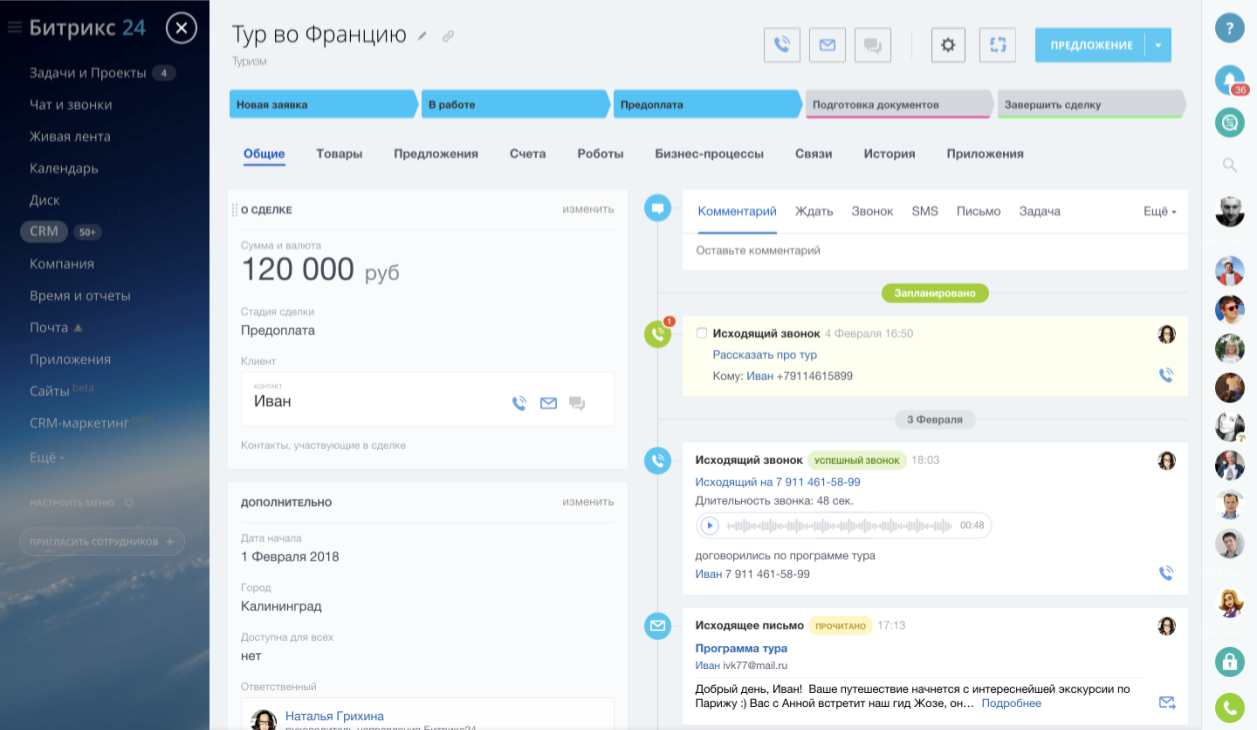 Работникам не надо ничего заносить вручную — все обращения фиксируются автоматически. Так что можно не беспокоиться, что какая-то важная информация будет утеряна.
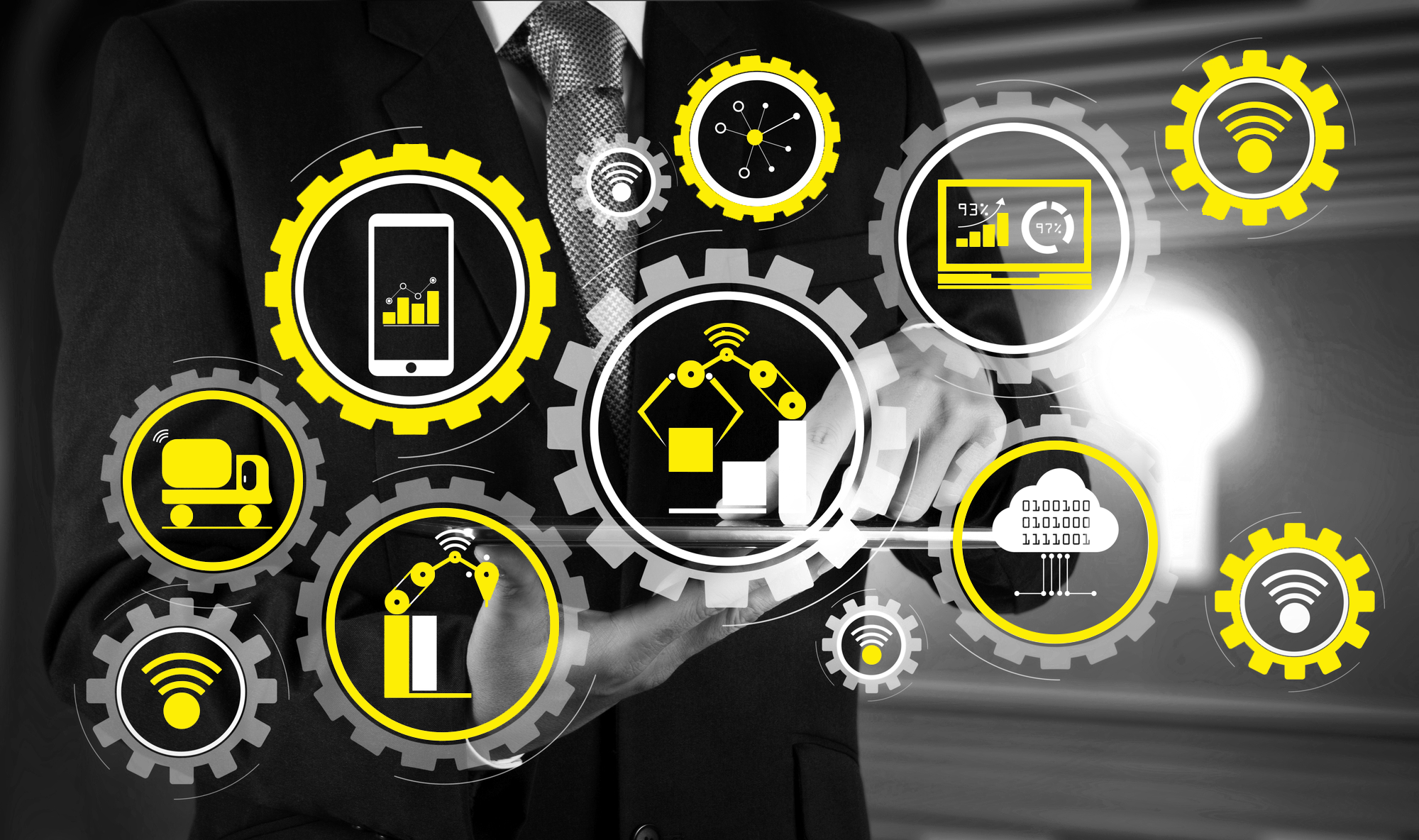 Автоматизация бизнес-процессов
[Speaker Notes: Автоматизация бизнес-процессов помогает управлению клиентской базой и продажами
Автоматизация маркетинга, лид-менеджмент и документооборота. А также сбор аналитических данных и построение отчетов.]
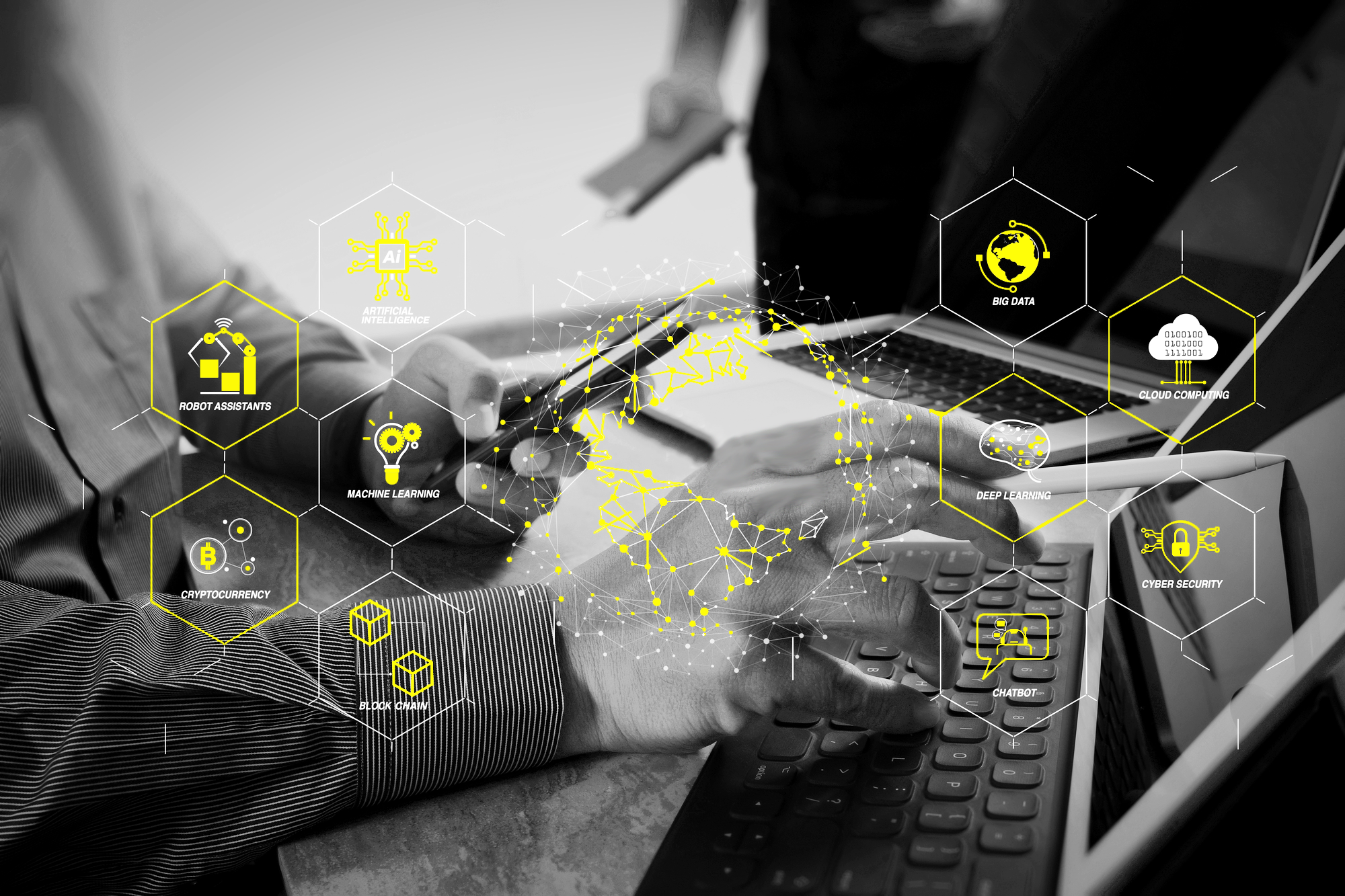 Человеческий фактор
Клиенты часто теряются из-за невнимательности менеджеров.
[Speaker Notes: Им помогут технологии]
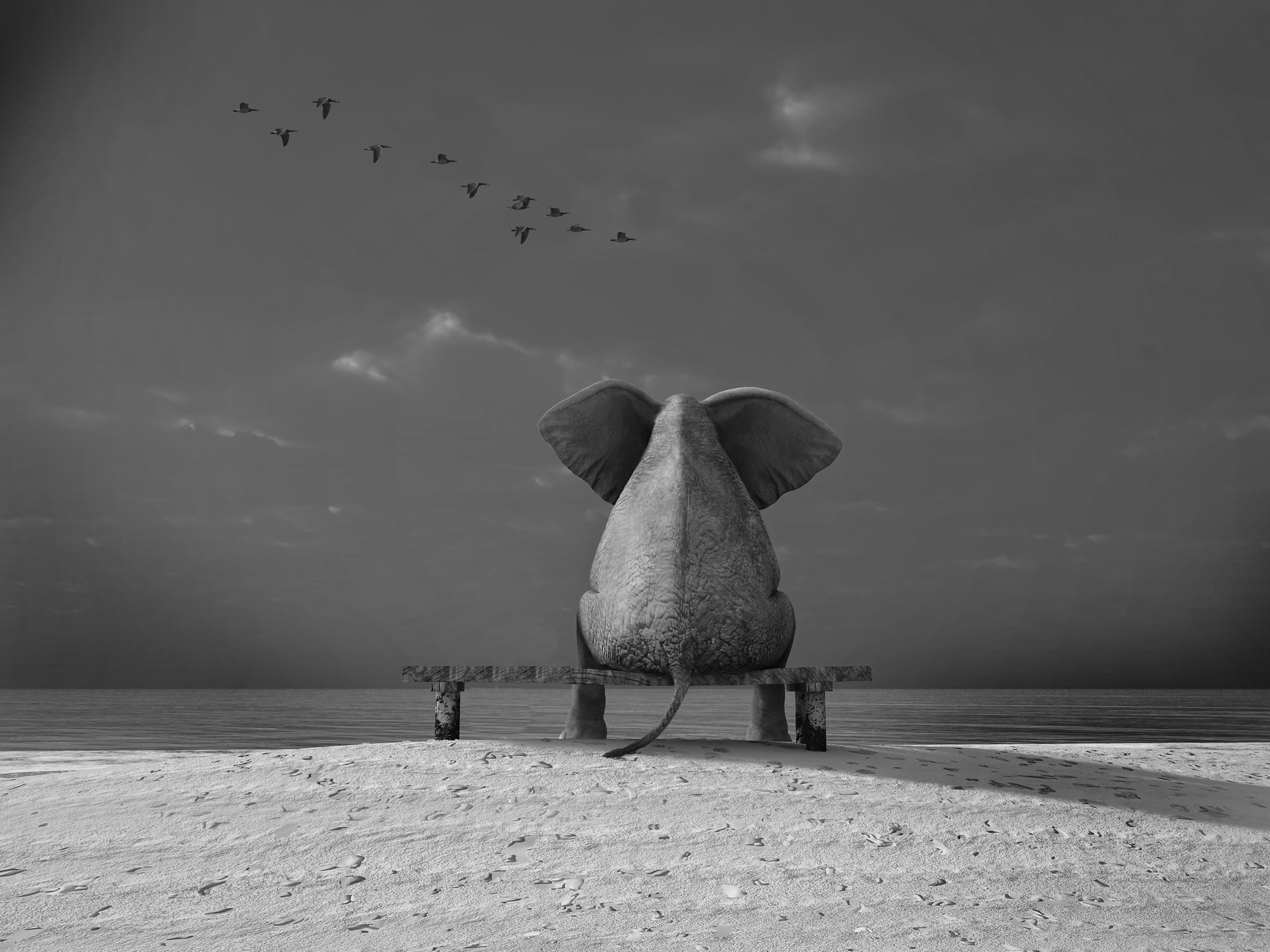 При недостаточной организации сотрудник может легко забыть о важном деле, потерять данные, неверно понять, записать неразборчиво на чем попало…
Так вы слона не продадите.
[Speaker Notes: а потом уволиться, пошить пиджак с отливом – и в Ялту…]
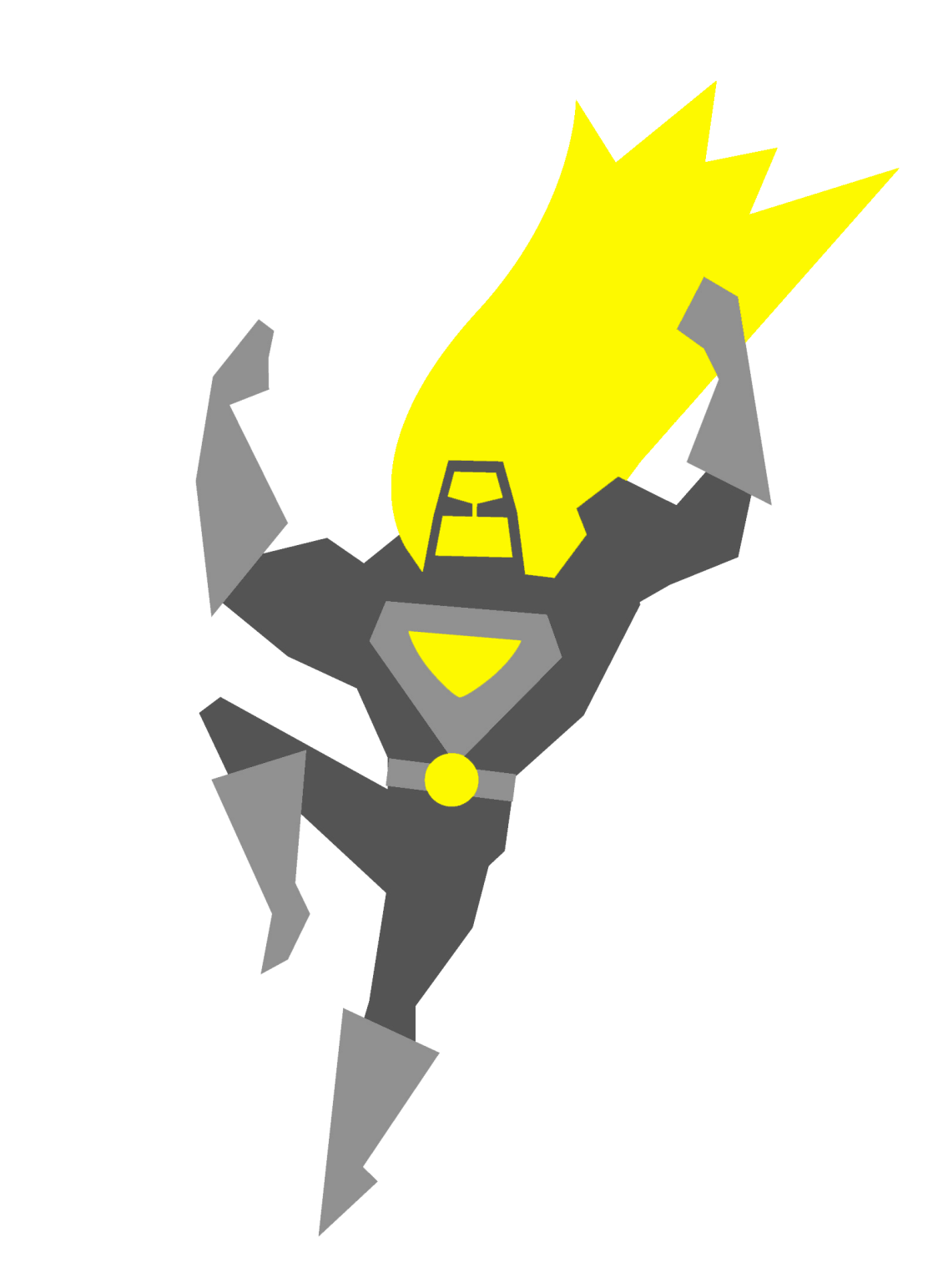 Меняйте

подход к работе – 
слушайте подсказки CRM
You Can Do It!
Подсказки и счетчики
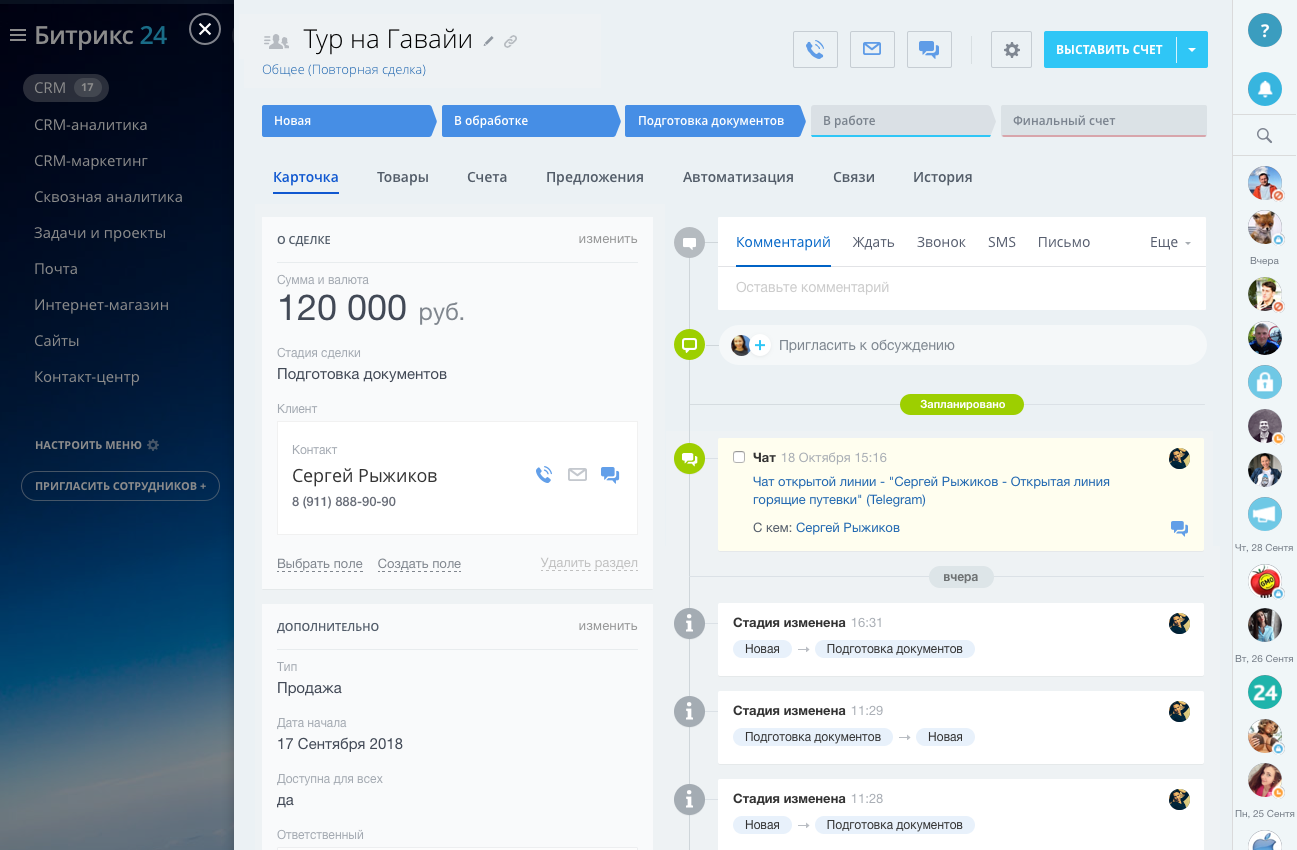 Сделки завершаются быстрее.

Система может ставить задачи на каждом этапе продаж — менеджер не запутается и всё будет делать вовремя: отправлять коммерческие предложения, перезванивать, выставлять счета.
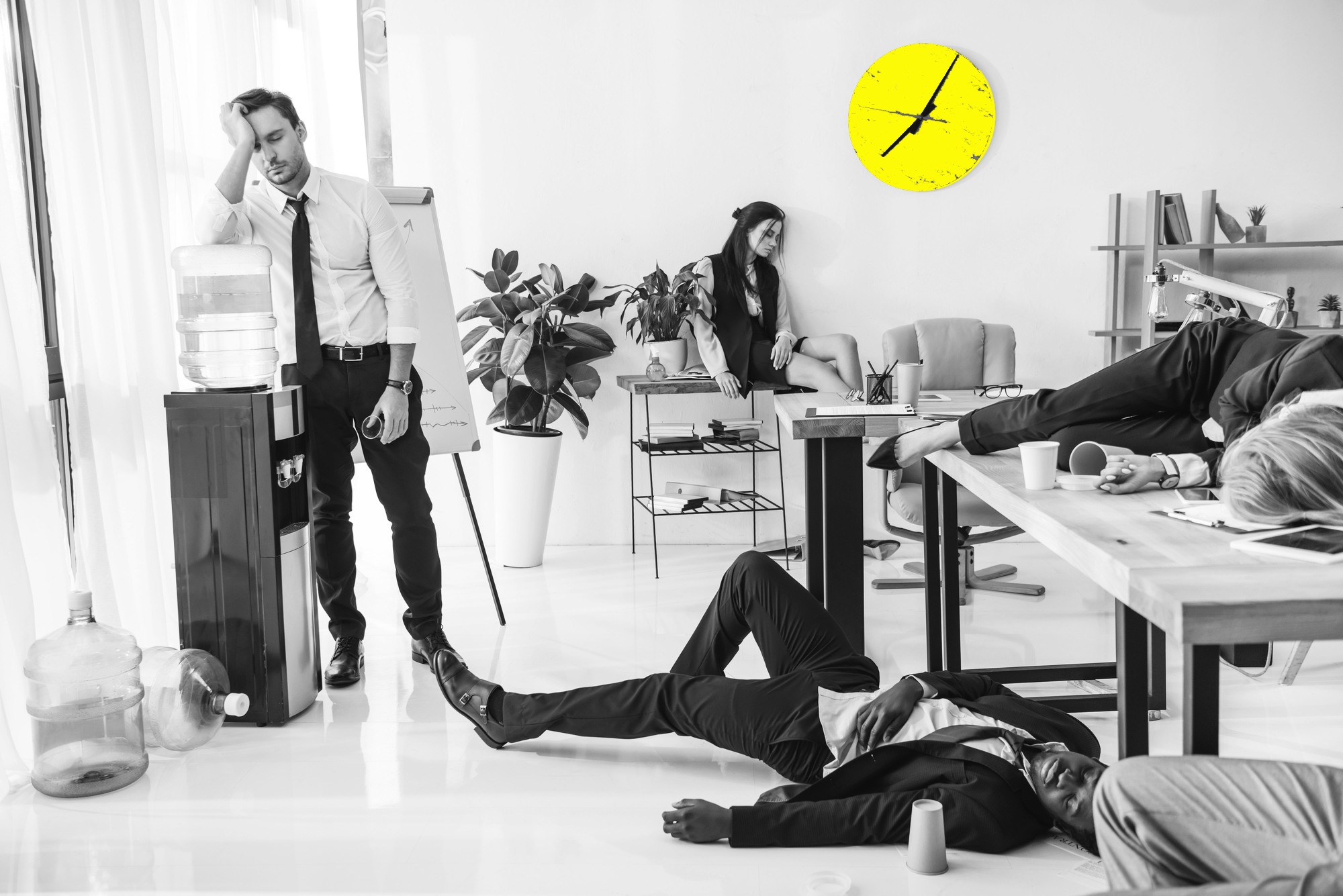 Меньше рутины,
больше продуктивности
[Speaker Notes: Убираем из их рабочего дня ненужную рутину - создание однотипных документов, ручное обновление сделок, рассылку типовых писем и СМС.]
Триггеры в CRM
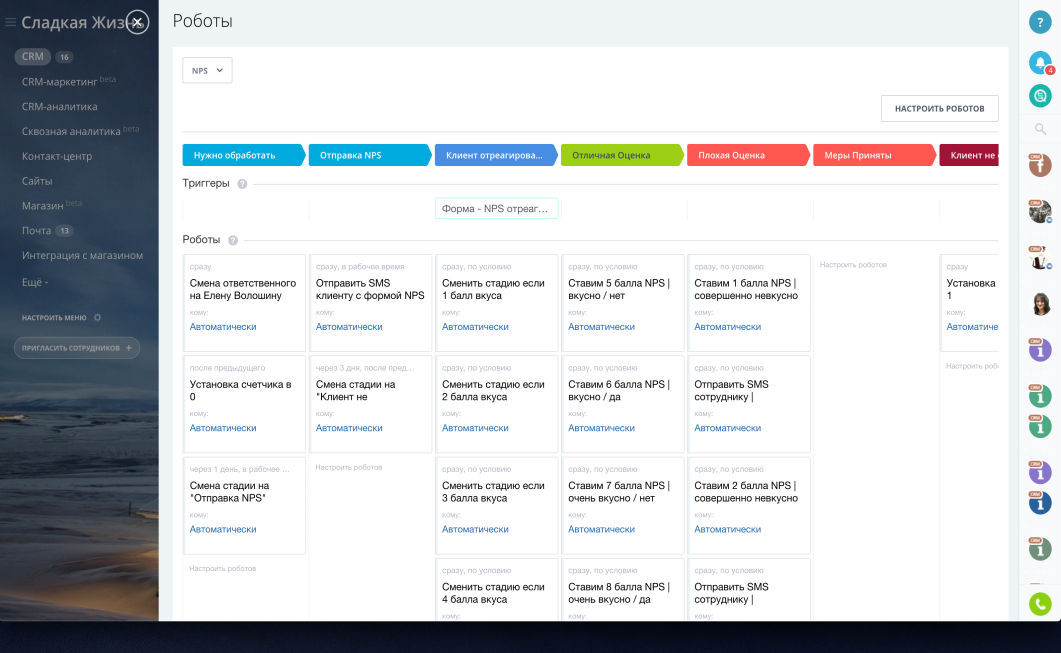 Входящее, отправленное или прочитанное письмо

Переход по ссылке из письма

Входящий и обратный звонок

Возврат посетителя на сайт

Сообщение от клиента в чат

Забронирован ресурс
[Speaker Notes: Например: выбор юрлица в Документах CRM, Выбор c НДС или без в Документах CRM, Быстрое заполнение CRM-формы. Укажите событие, на которое должен отреагировать робот – и он сам отправит рассылку нужным сегментам, вышлет письмо или смс]
Роботы для сотрудника
Добавить комментарий 
Забронировать ресурс 
Задача 
Запланировать встречу/звонок 
Отправить SMS 
Сменить статус 
Создание Документа CRM 
Создать Контакт к Лиду 
Создать на основании 
Создать повторный Лид 
Уведомление
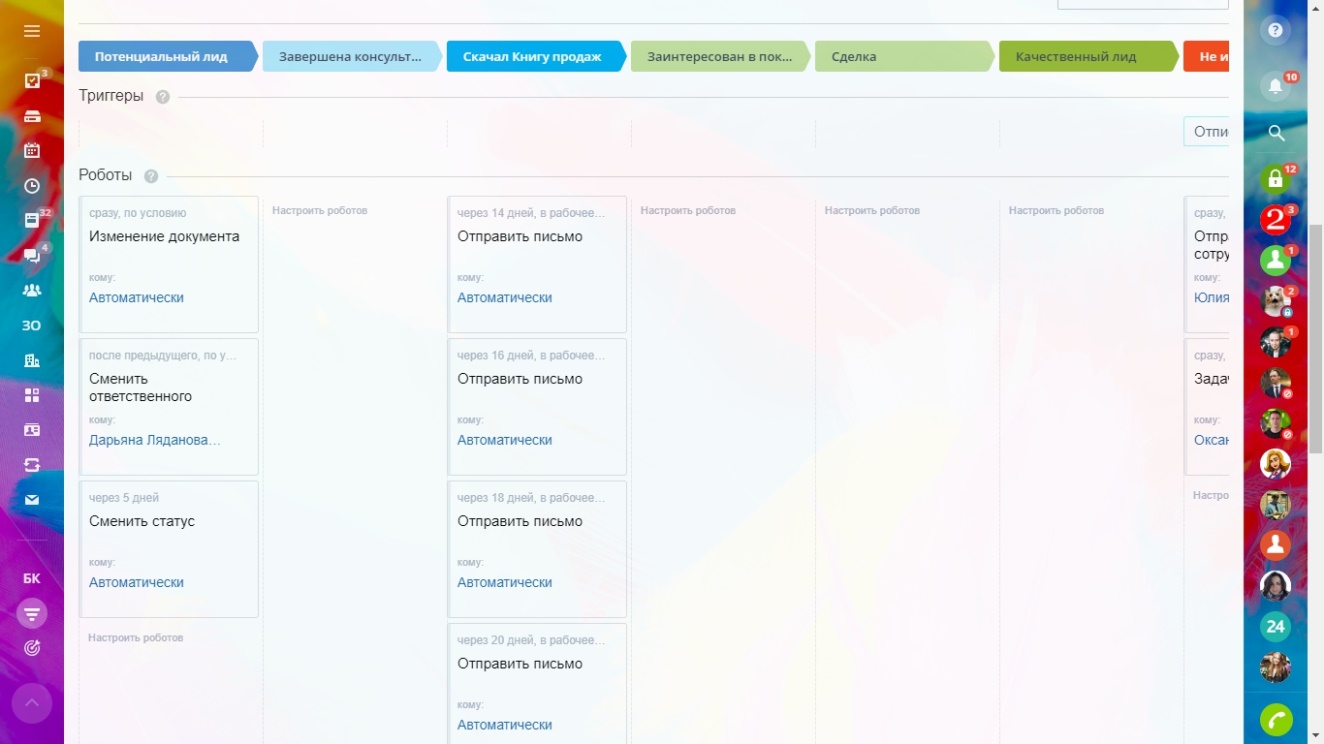 Роботы для рекламы
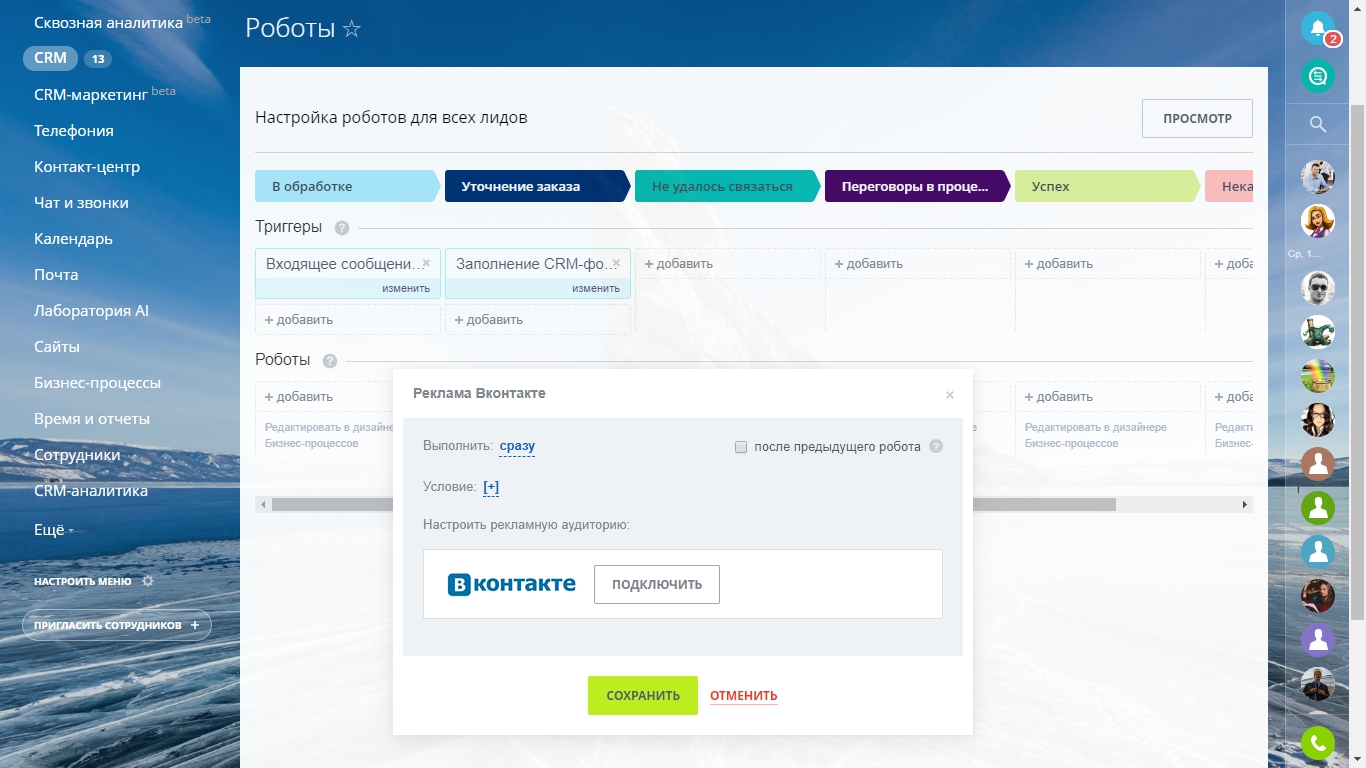 Реклама Facebook
Реклама Google AdWords
Реклама Вконтакте
Реклама Яндекс
Роботы для связи с клиентом
Информационный звонок 


Отправить SMS 


Отправить письмо

 
Сообщение в открытую линию
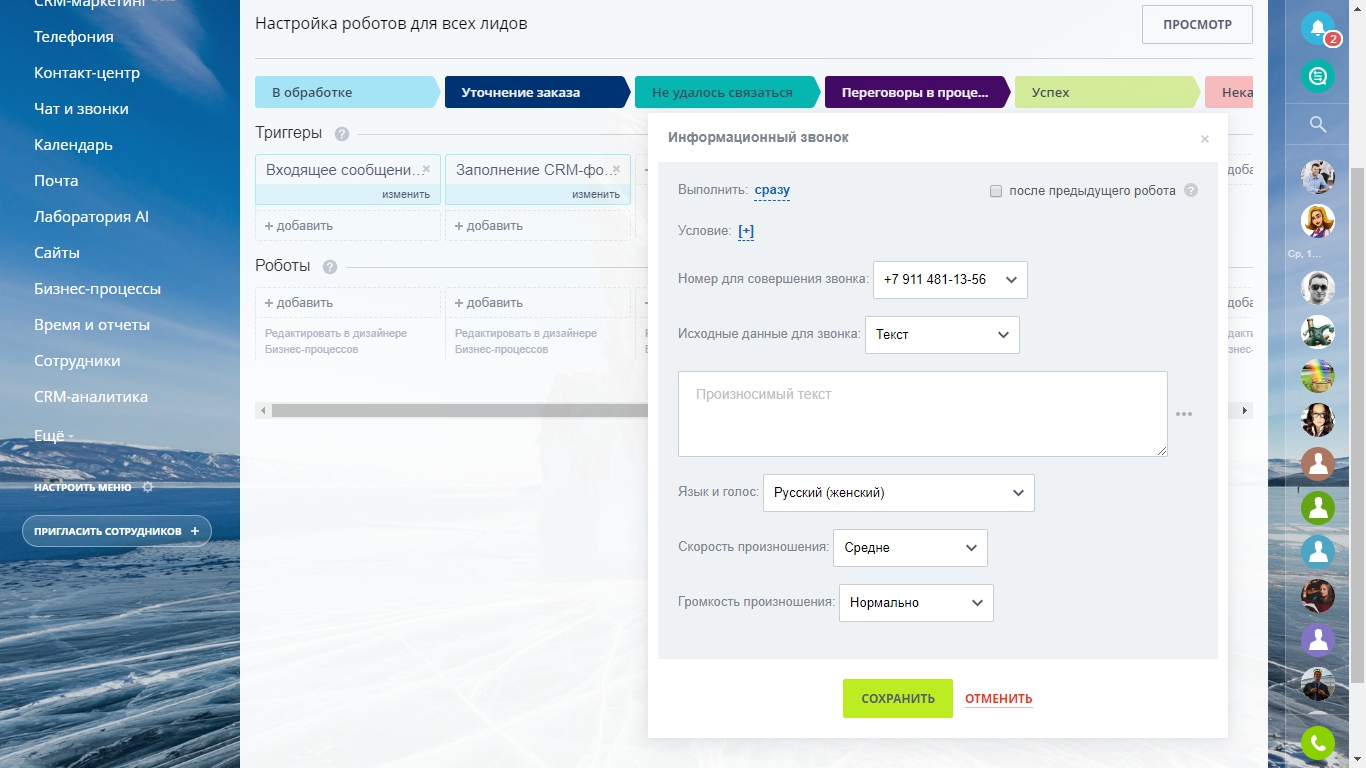 Скоро
будет
Голосовой бот
Специальное решение, интегрированное с Битрикс24
Обзвон клиентов
Информирование о событиях и акциях 
Подтверждение заказа или визита 
Сбор оценки сервиса 
Подтверждение даты и способа доставки 
и другие сценарии
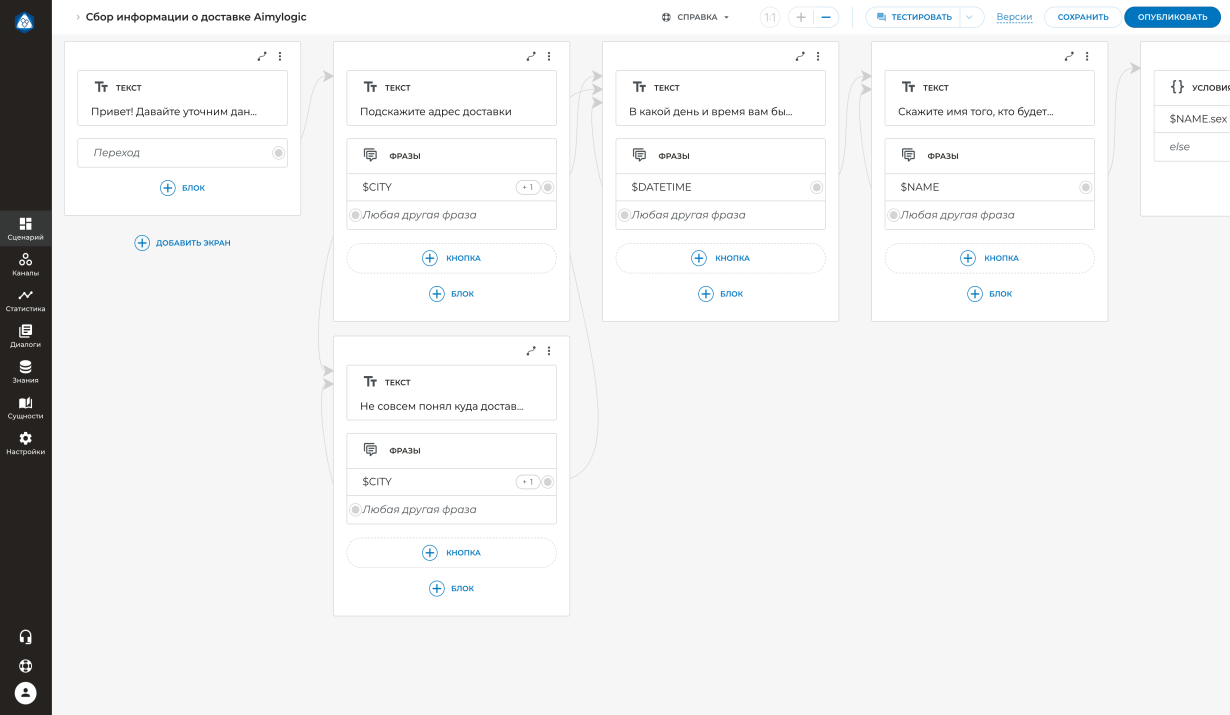 Скоро
будет
Чат-боты
Автоматически обогащают CRM данными
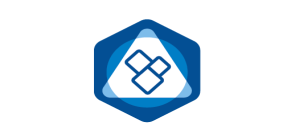 Куда доставить?
Во сколько удобнее получить?
Когда у вас день рождения? 
NPS и другие сценарии
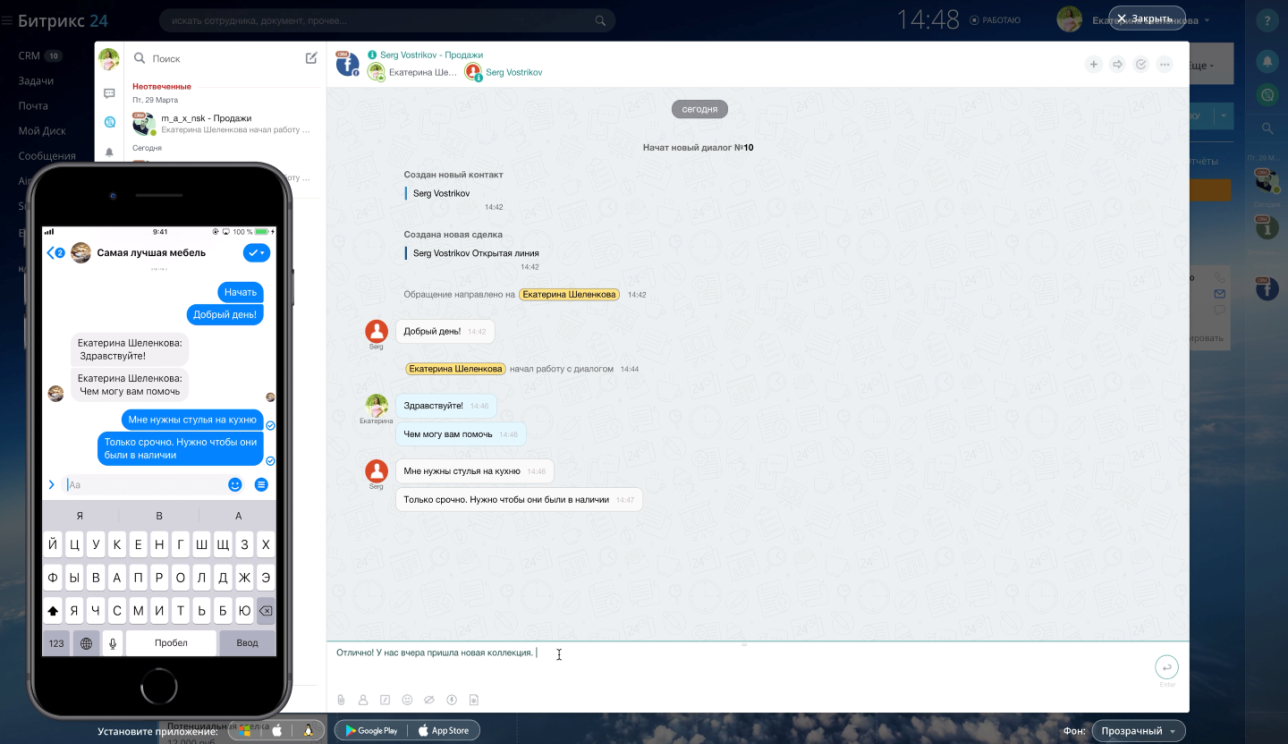 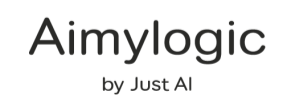 Создание документов в CRM
Автоматическое создание и заполнение
любых документов
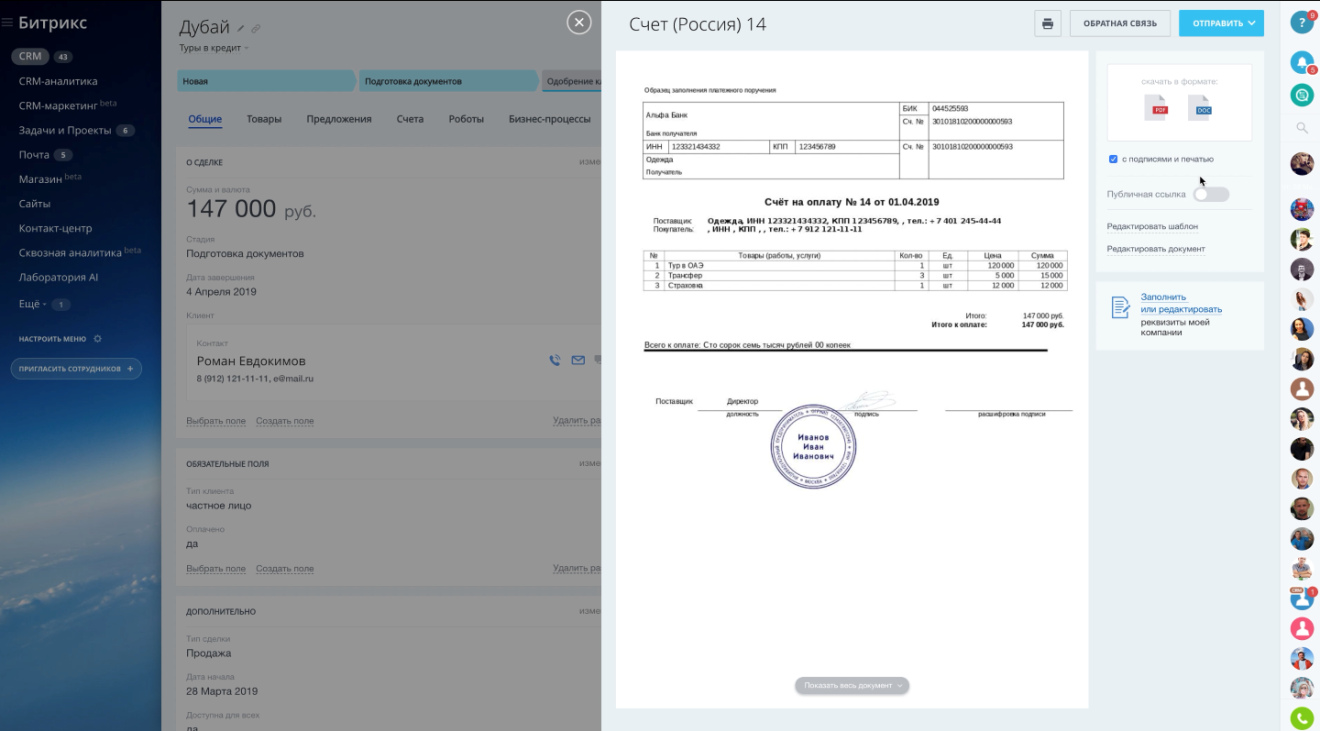 Создание любых документов по шаблону: счетов, актов, товарных накладных, счетов-фактур, доверенностей
Редактирование шаблона в любом текстовом редакторе (Word, Google Docs и др.)
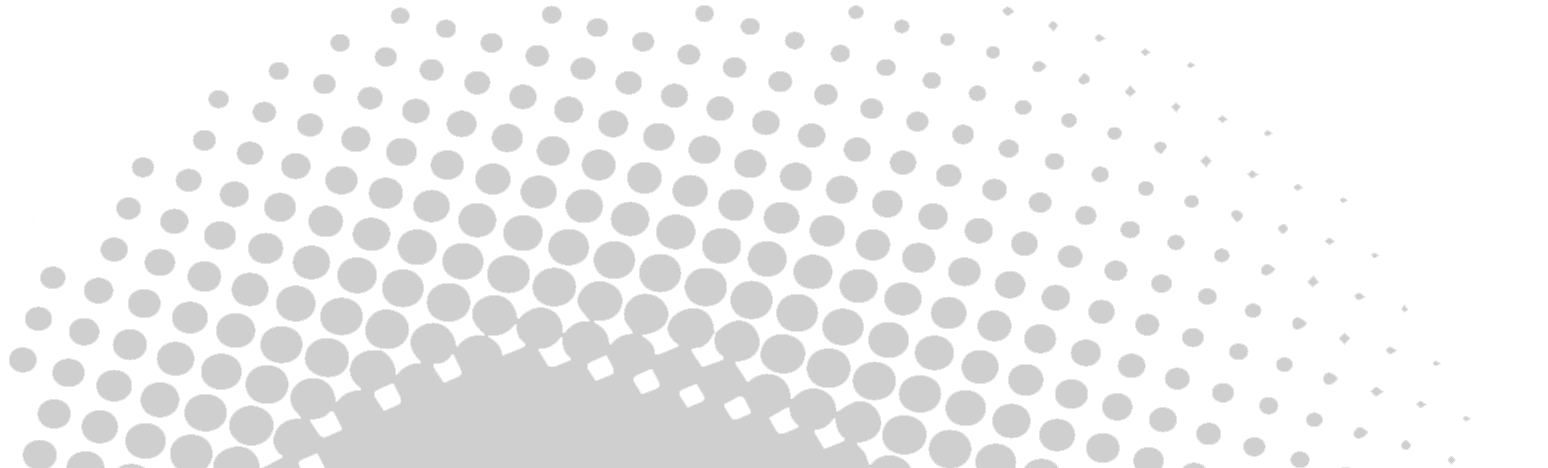 Пока клиент путешествует по воронке
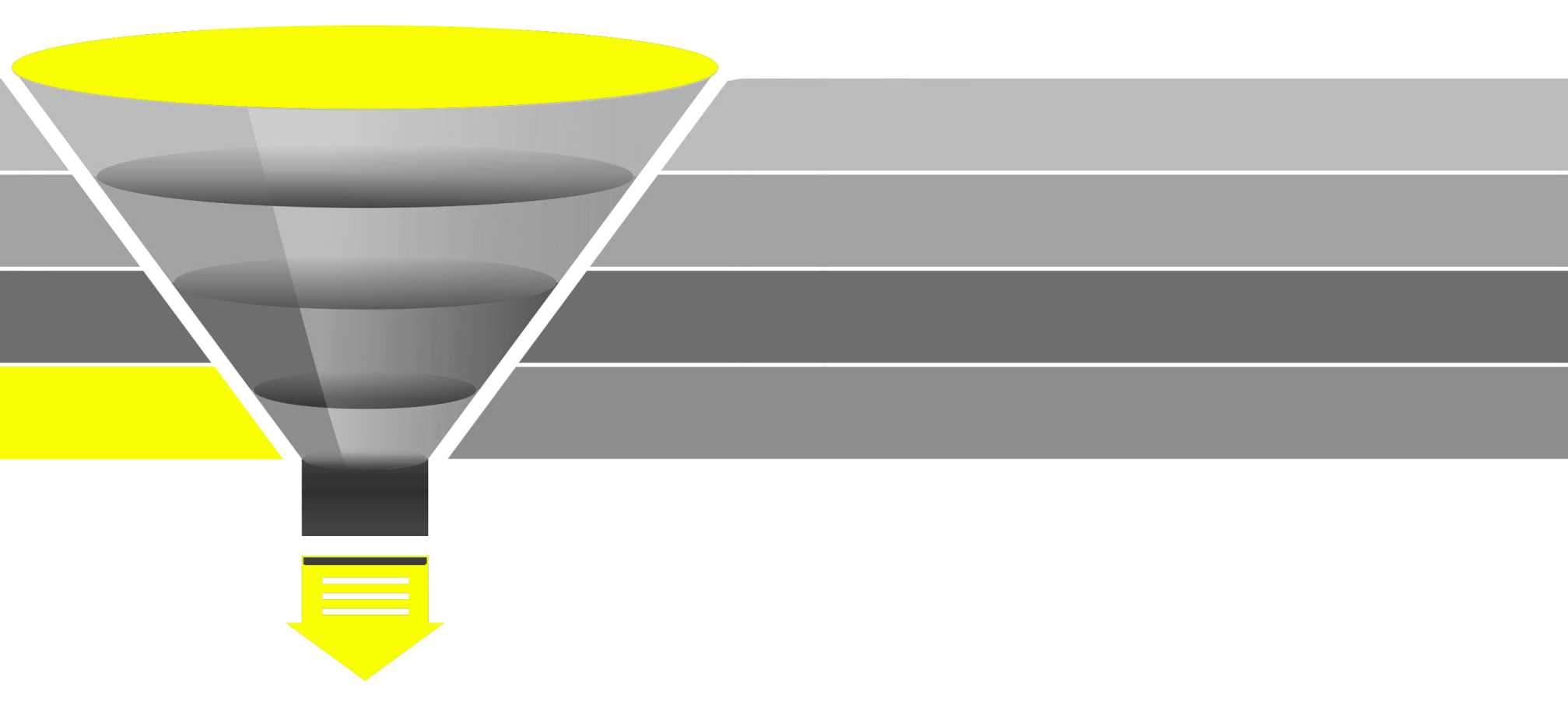 от контакта и консультации

         …через подготовку документов

     ….и оплату товара

  …дожидаясь оказания услуги или доставки
до последующего обслуживания и возврата
[Speaker Notes: И казалось бы все замечательно… Мешают жить лишь досадные мелочи]
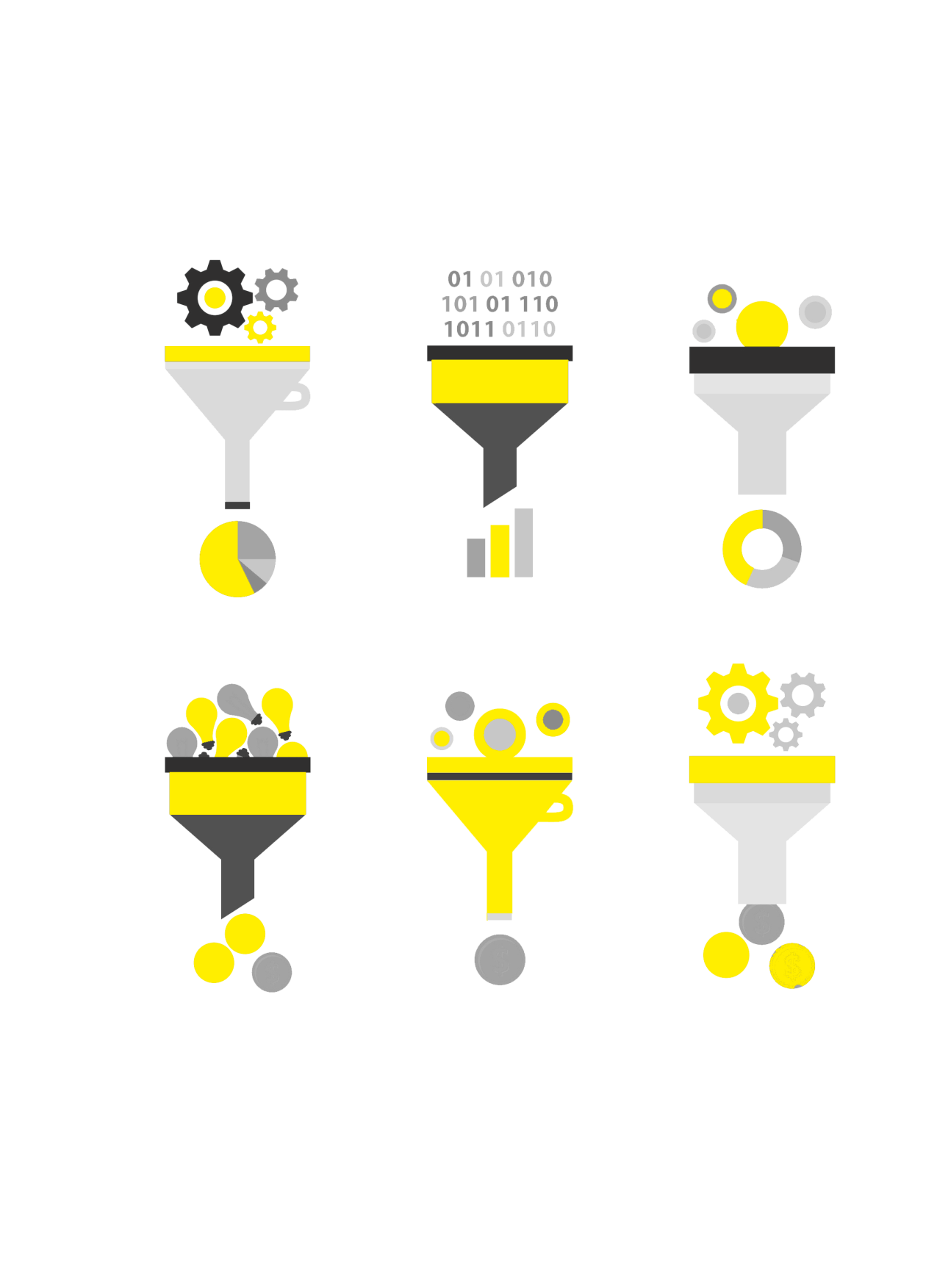 Короткие воронки
Все действия прямо перед глазами

Добавление новой воронки в настройках, сортировка, смена стадии.

Автоматический перевод с выигранной стадии в воронку нового действия.
Скоро
будет
Туннели продаж
Визуализация взаимодействия продажников с маркетингом
С выигранной сделки весь трафик переливается в продажи. С проигранной – возвращается маркетологам.

Настройка генератора продаж и роботов на одной странице.
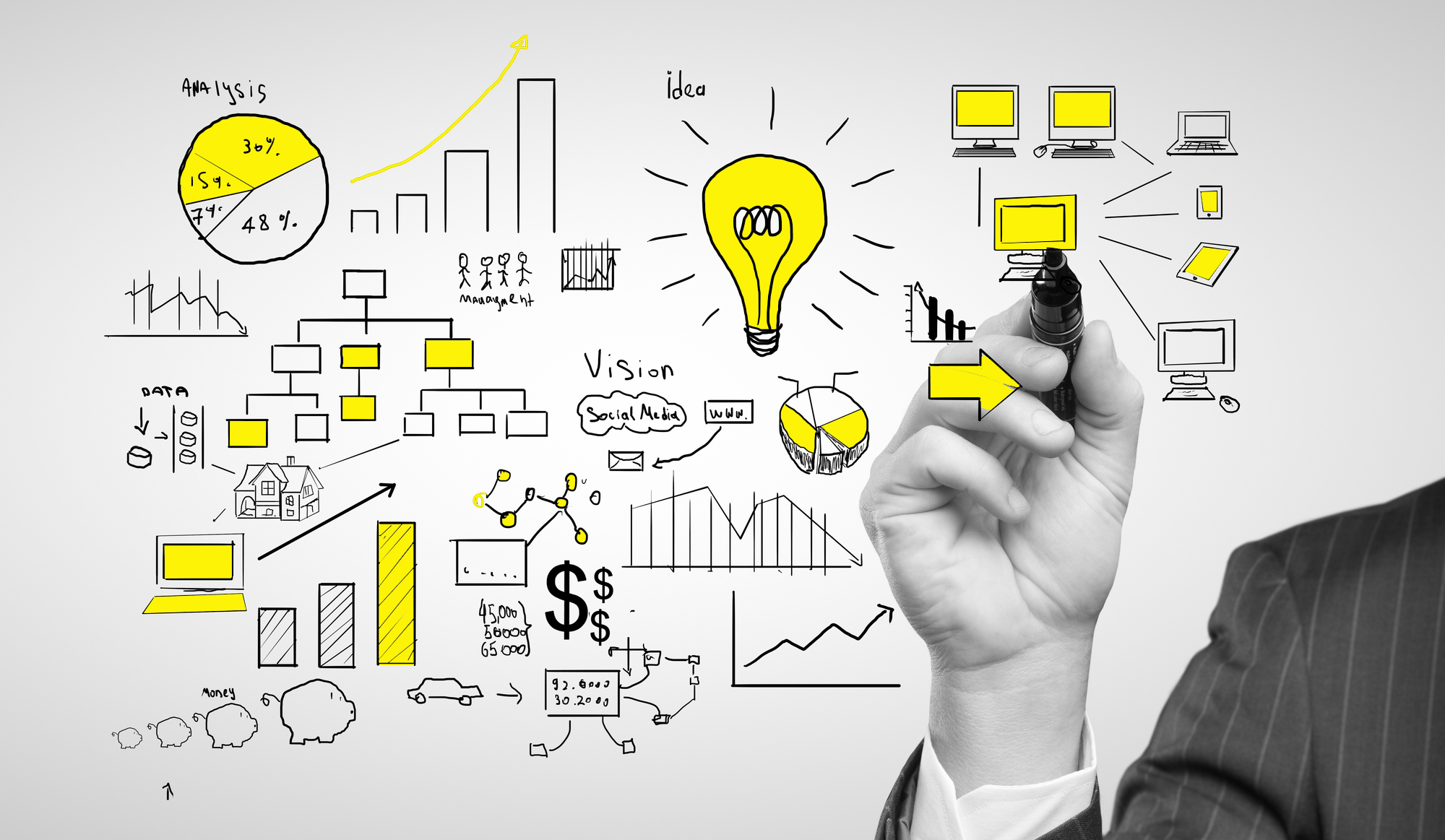 Что предпринять, чтобы продавать больше
[Speaker Notes: Но только набрать базу, конечно, мало.]
Обработка клиентской базы
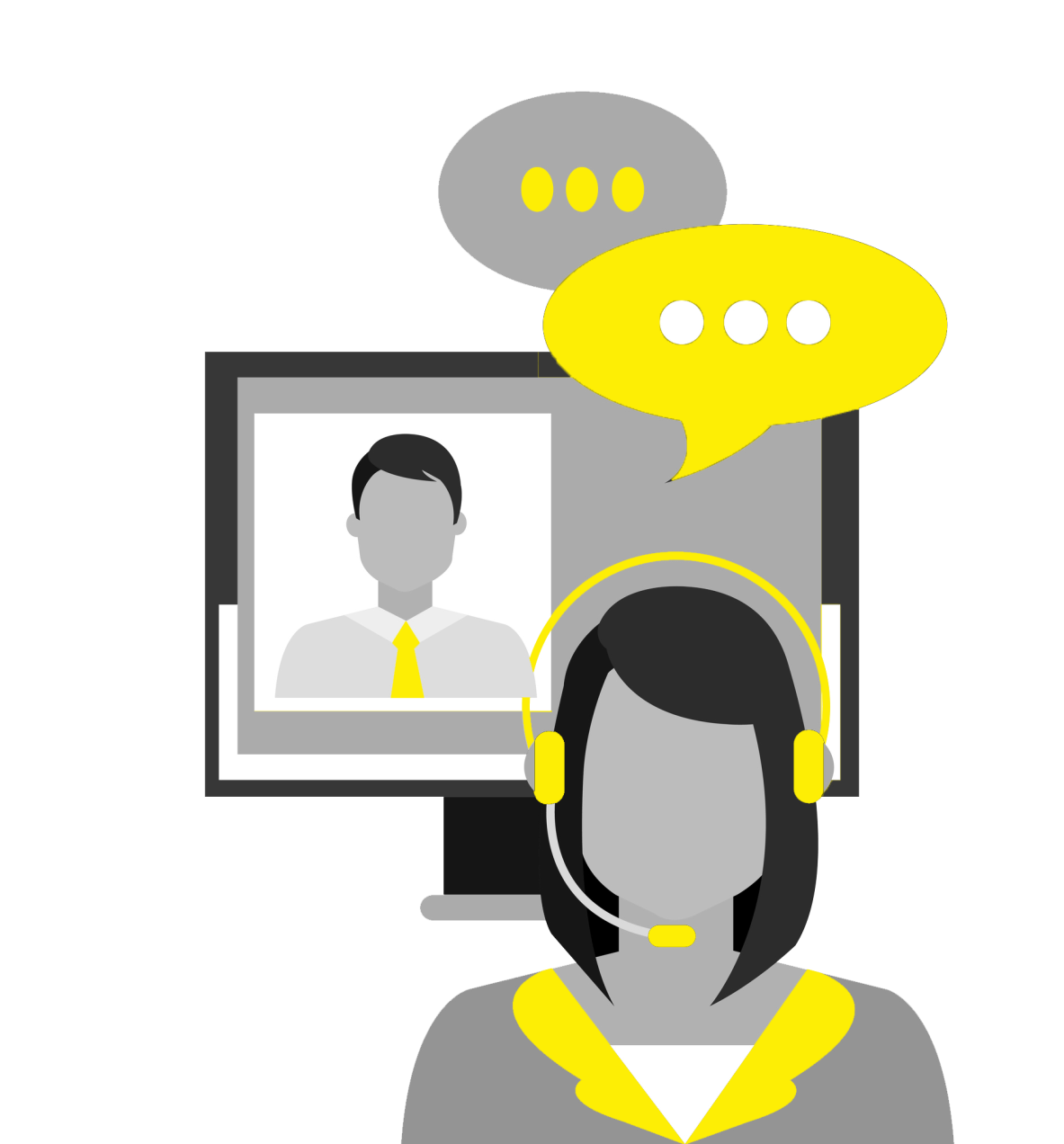 Менеджеры должны регулярно интересоваться  потребностями клиентов.
[Speaker Notes: Своевременное внимание к каждому клиенту - гарантия увеличения конверсии. Нужно регулярно взаимодействовать]
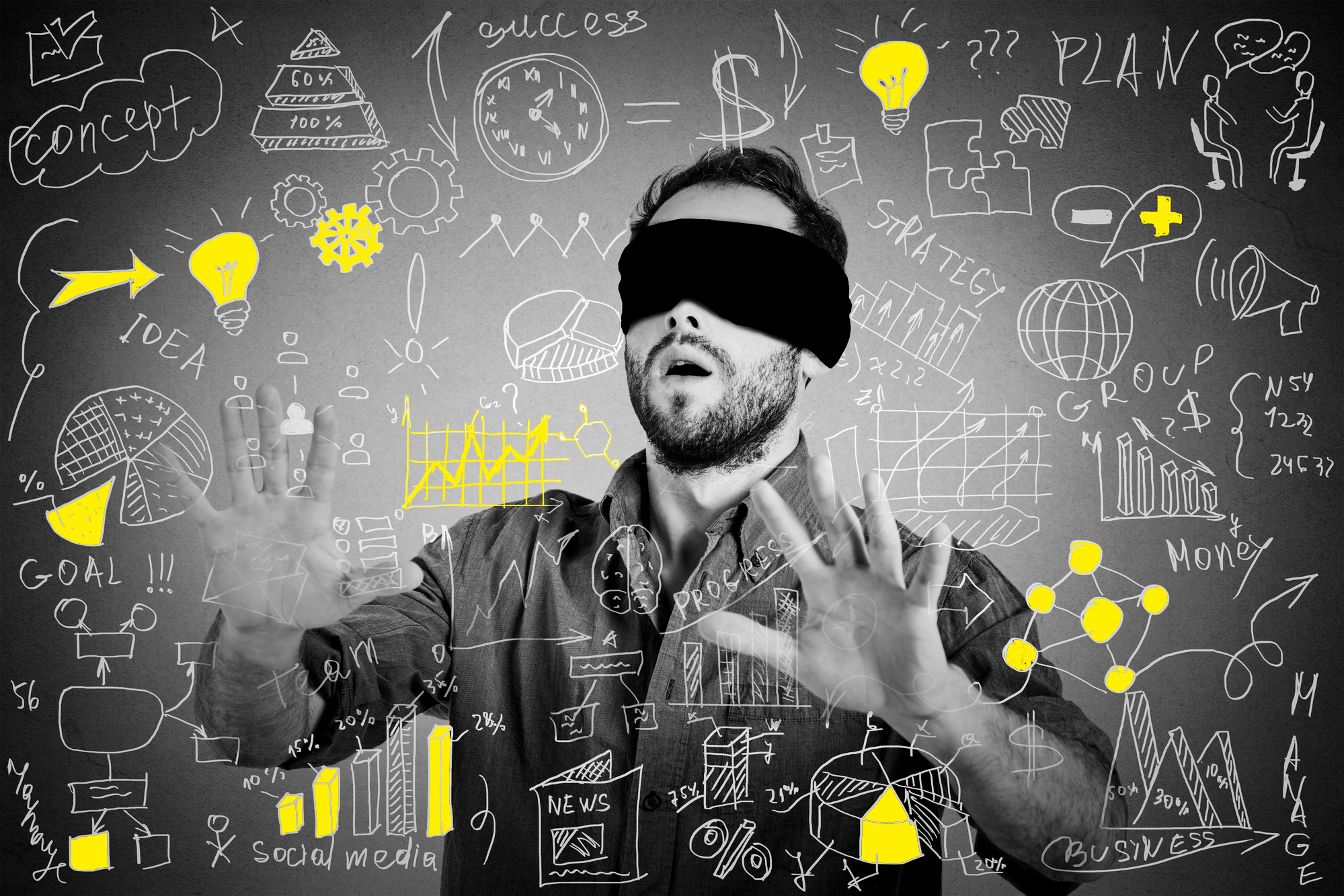 Нелегкое дело
Нужно знать, какие товары и бренды его интересуют, какие он страницы посещал, о чем говорил с менеджерами.
[Speaker Notes: Продавать товар клиенту нужно там, где ему удобно и тогда, когда он точно этого захочет. И суметь подтолкнуть его к этому.]
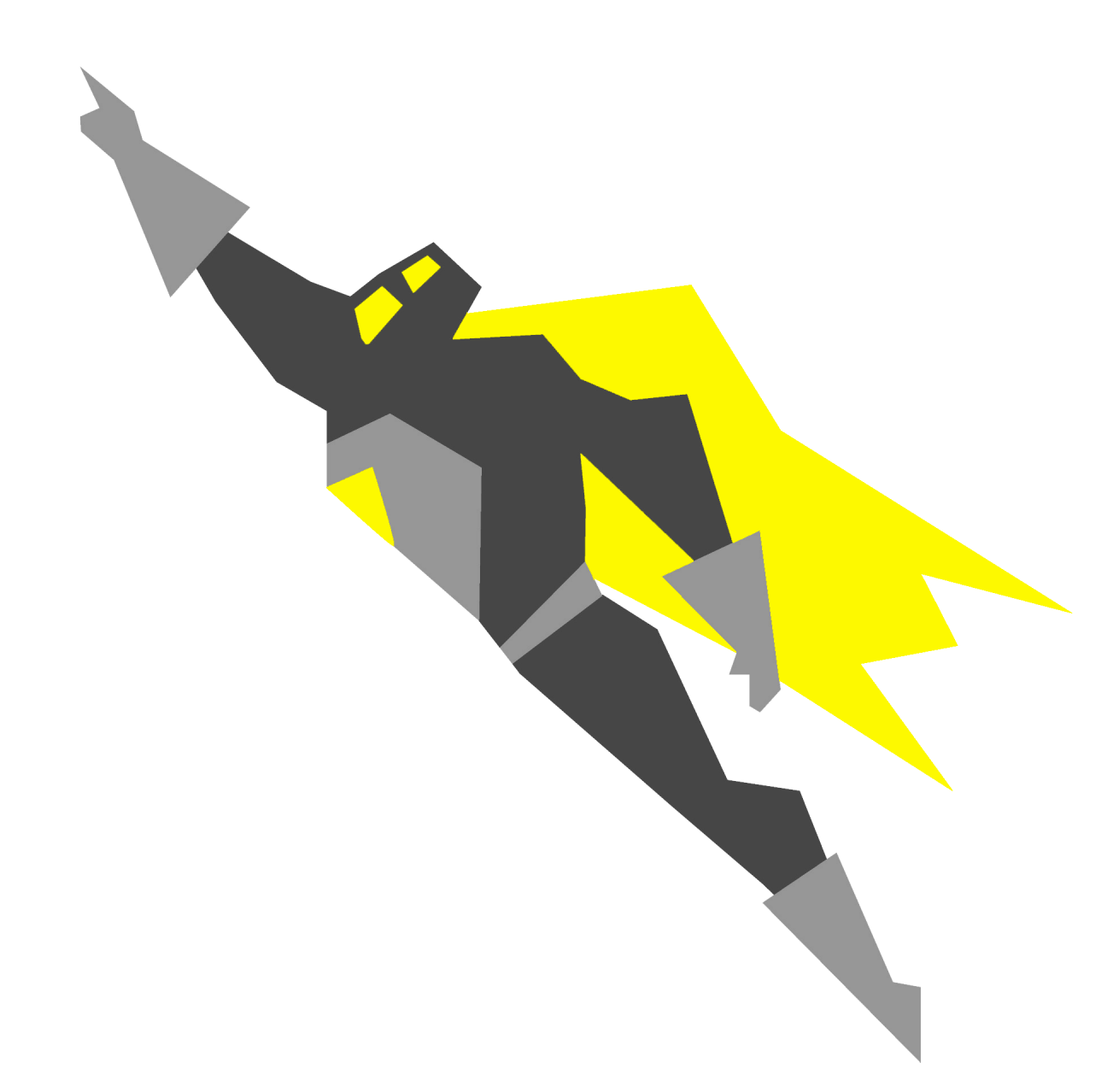 Меняйте

стиль работы
с клиентской базой
To retention and beyond!
Увеличивать конверсию


Персонализировать предложения


Повышать повторные продажи
CRM-маркетинг
увеличивает шансы первой и повторных сделок
Сегментация клиентской базы динамические и статические сегменты
Рассылки email
Рассылки sms
Голосовой обзвон
Рассылки сообщений в чаты
Таргетированная реклама в соцсетях и поисковиках
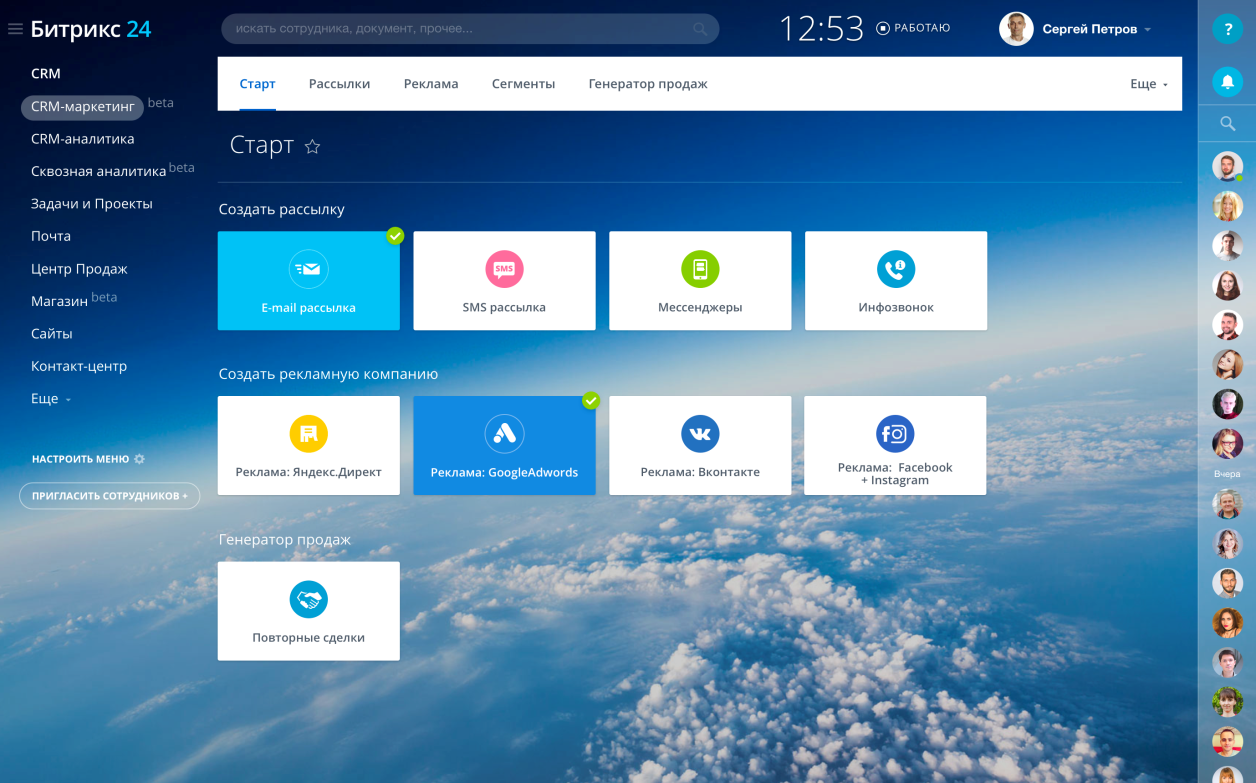 Готовые
распространённые категории, на которые есть постоянный спрос — например, «клиенты, не оплатившие счет», «клиенты без сделок».
Статические
база, например, всех покупателей за ноябрь 2016 года.
Динамические
регулярно меняются и пополняются. Например, список клиентов в сегменте «Купил в прошлом месяце».
Персональные предложения
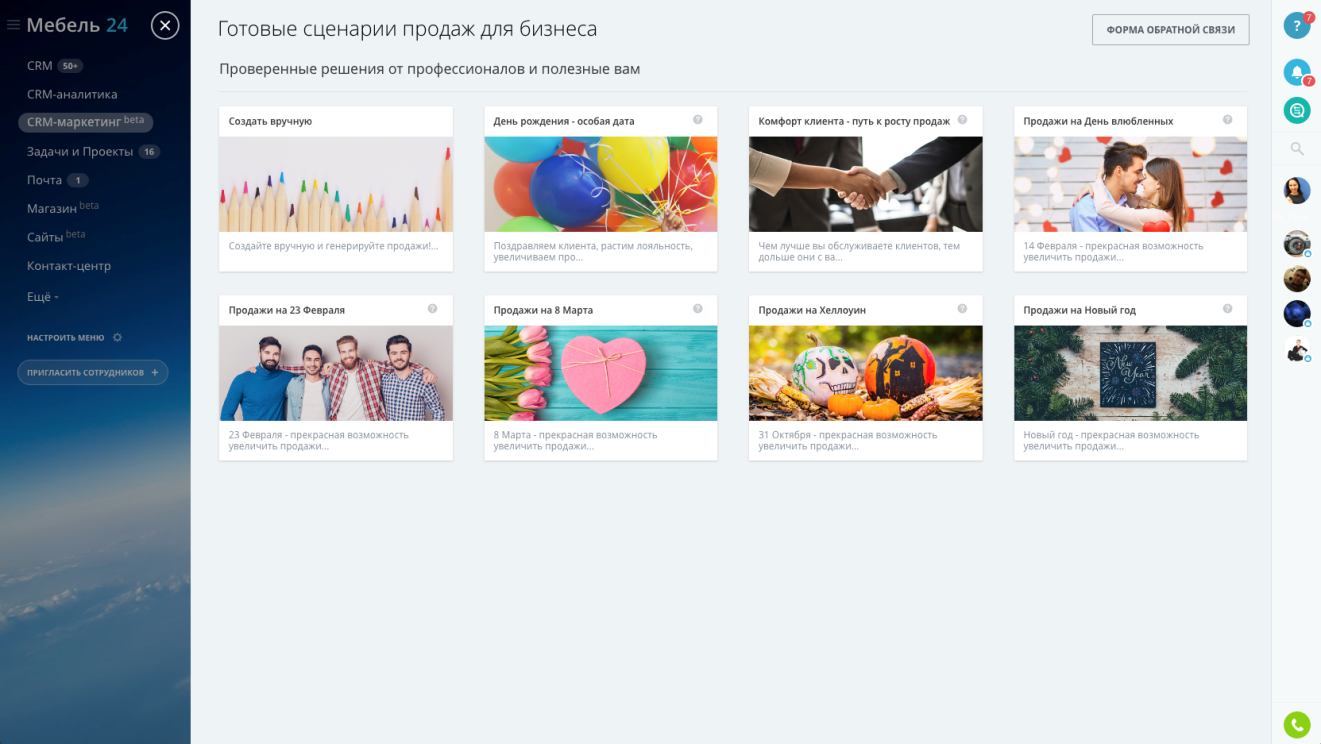 По каждому из сегментов можно подготовить персональное предложение, запустить рекламную кампанию, email- или sms-рассылку, голосовой обзвон.
Автоматизация
повторных продаж
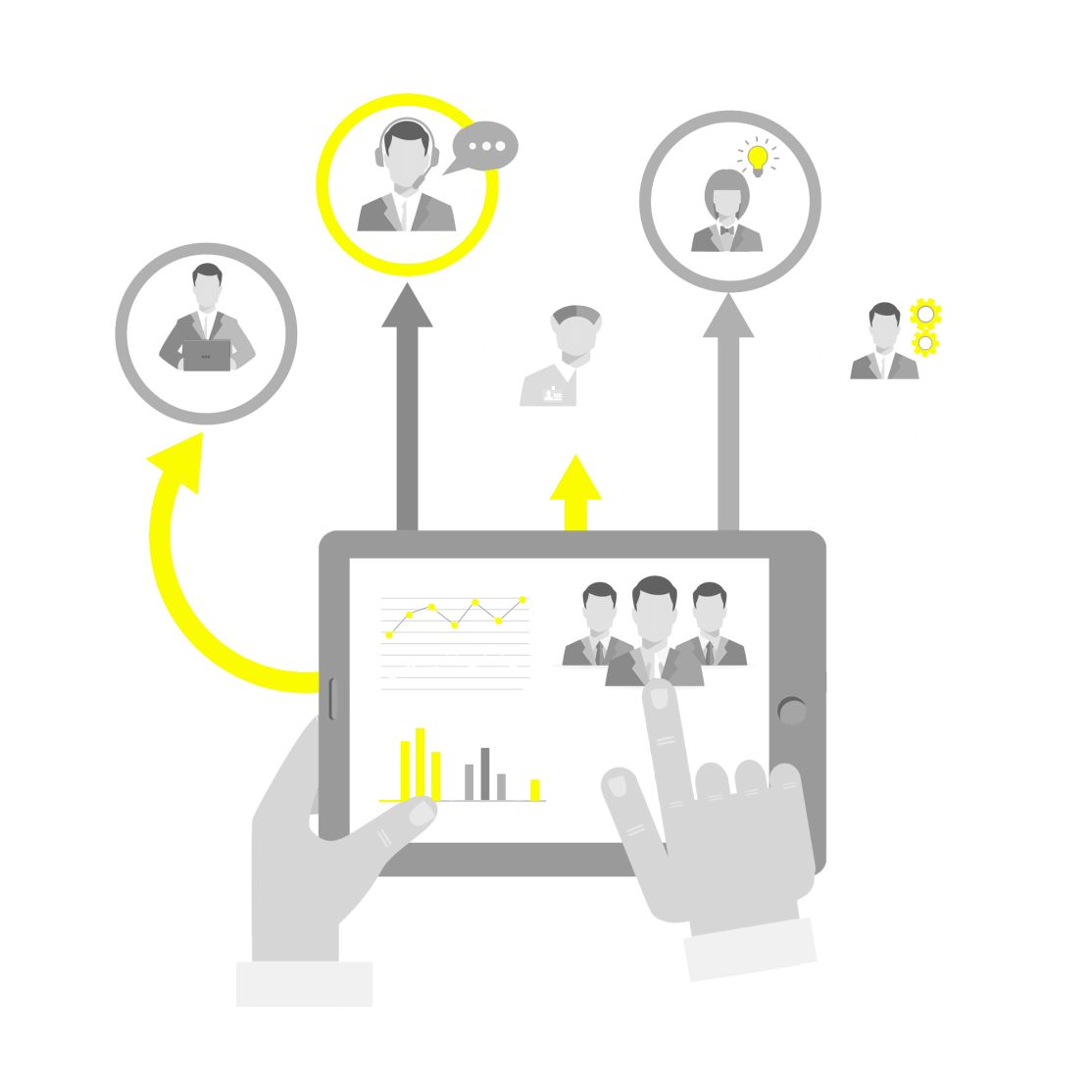 При закрытии первой сделки CRM сформируют аналогичную сделку с клиентом и через заданное время напомнит о ней. А также посоветует, например, сопутствующий товар.
Увеличение конверсии в продажи
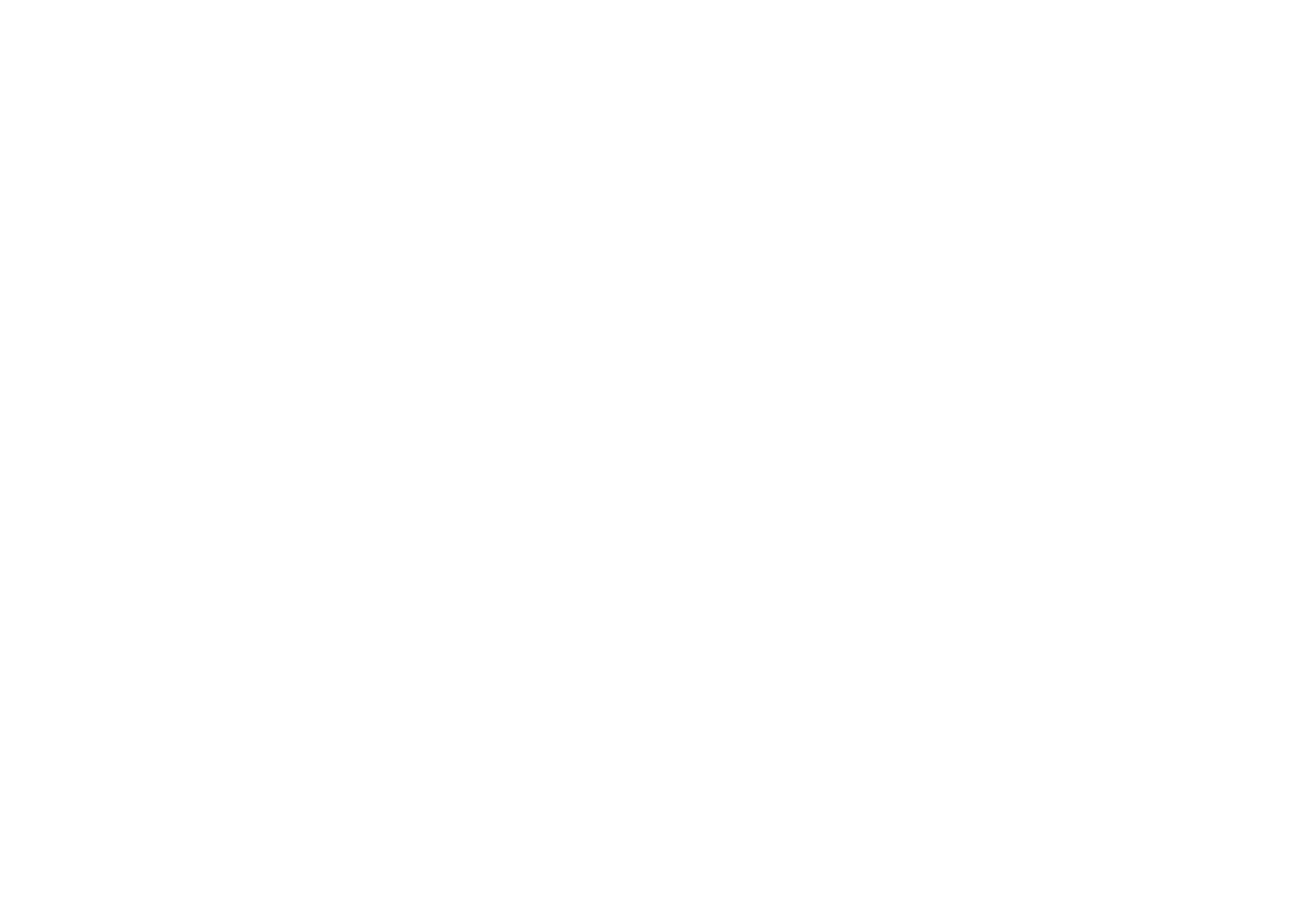 Готовые сценарии продаж: 
День рождения
Праздники: 23 февраля, 8 марта, Новый год и другие

Готовые скрипты разговора 
менеджера с клиентом
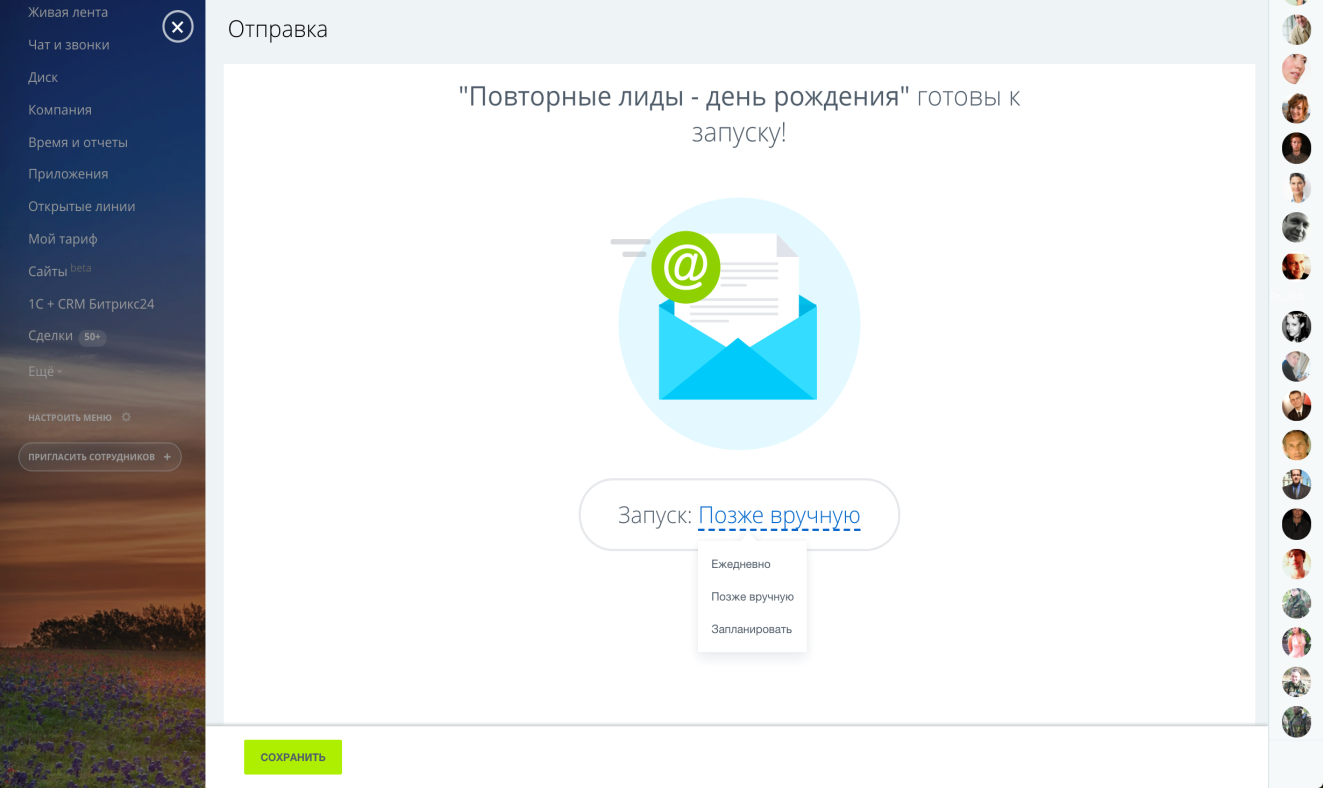 CRM-аналитика
для управленческих и кадровых решений
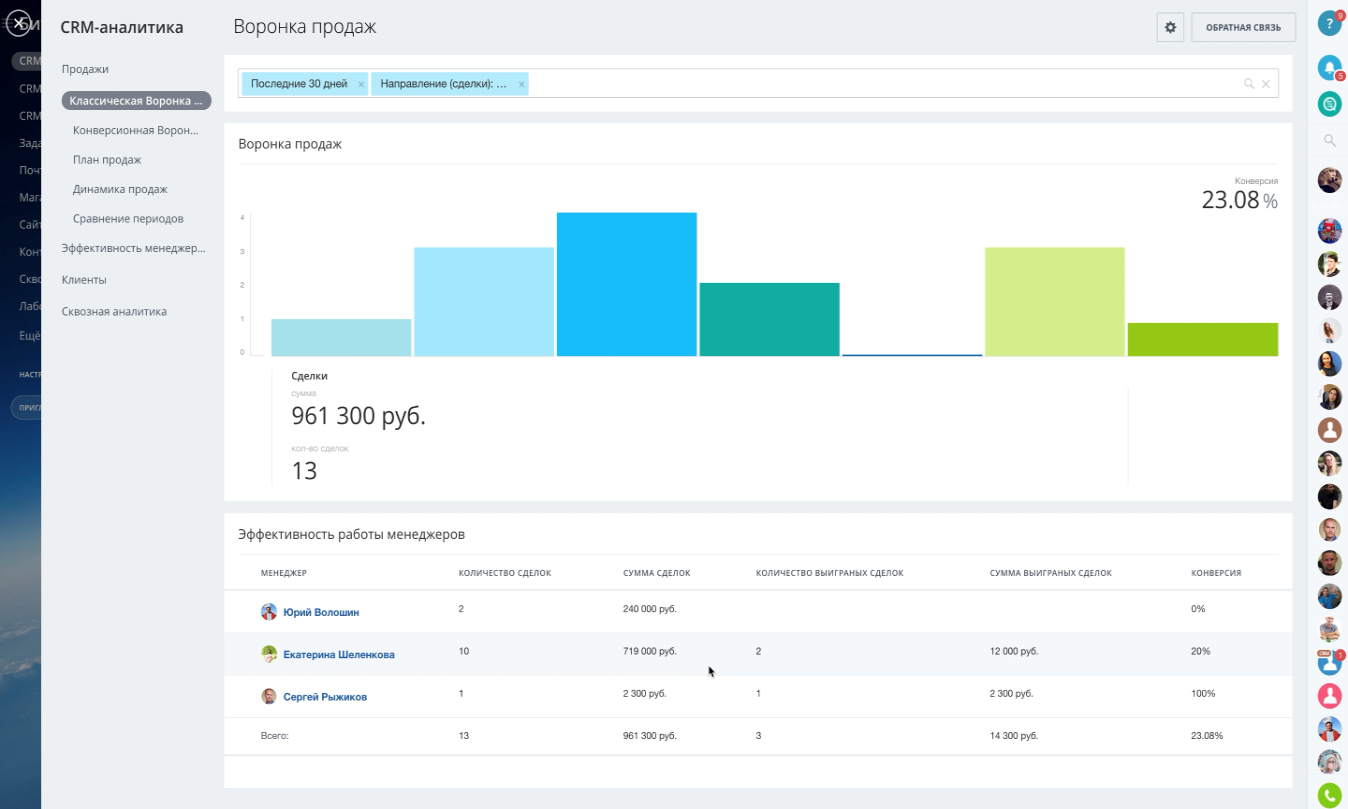 Готовые отчеты
Анализ в разрезе 
по любому свойству CRM
Детальный отчет 
по каждому показателю
возможность «развернуть» показатель 
и увидеть, из чего он «собран»
Статистика в реальном времени
Вы можете в пару кликов посмотреть, что происходит, как меняются ваши показатели, как это влияет на ваш бизнес.
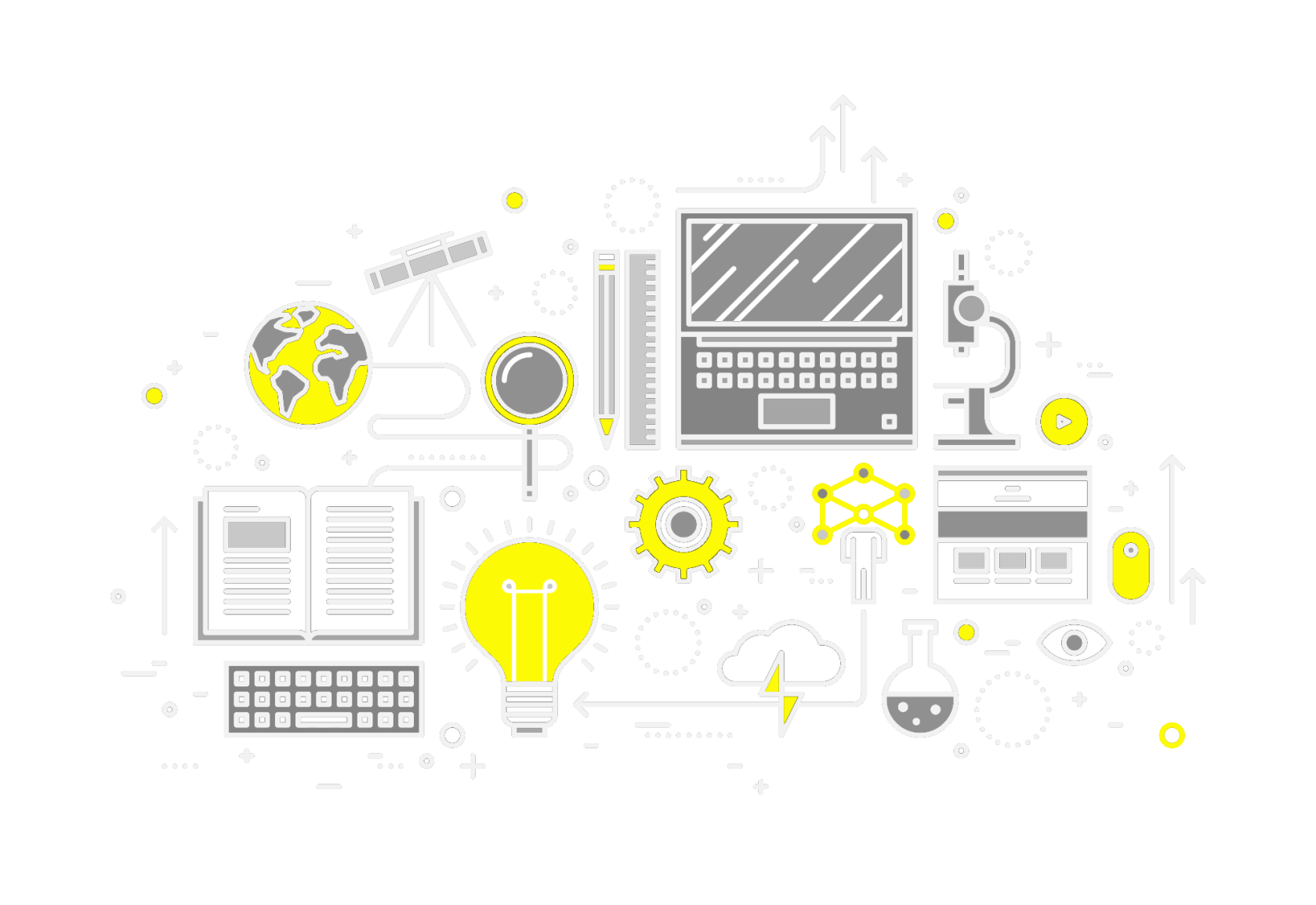 Битрикс24.Сквозная аналитика
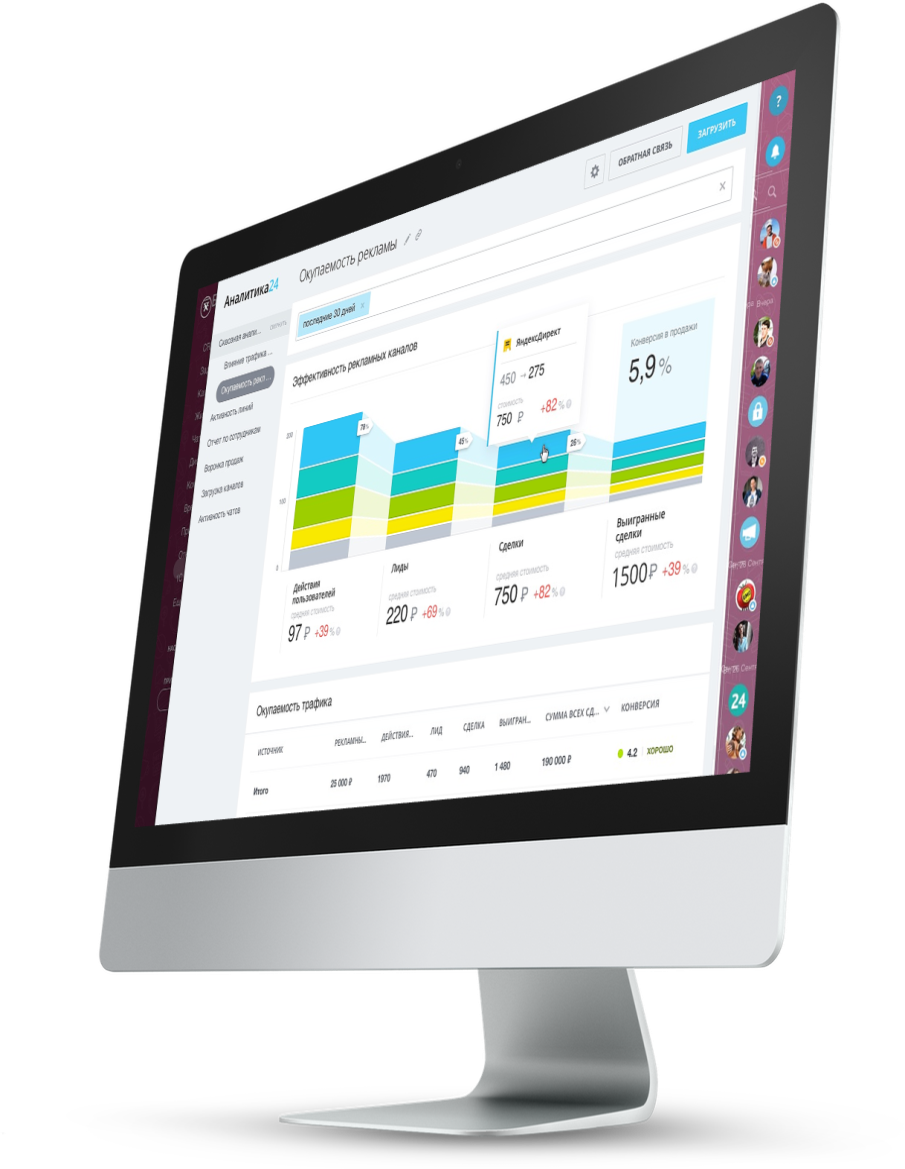 Точно отвечает на вопрос, какой трафик лучше всего конвертируется в продажи
Отслеживает все рекламные каналы (онлайн и офлайн)

Строит цепочки переходов клиента 

Автоматическая и ручная загрузка расходов

Автоматический трекинг 
всех лидов и сделок

Полная картина всего процесса: 
от трафика до продаж

Без интеграции
Окупаемость рекламы
CRM  считает эффективность расходов на рекламу
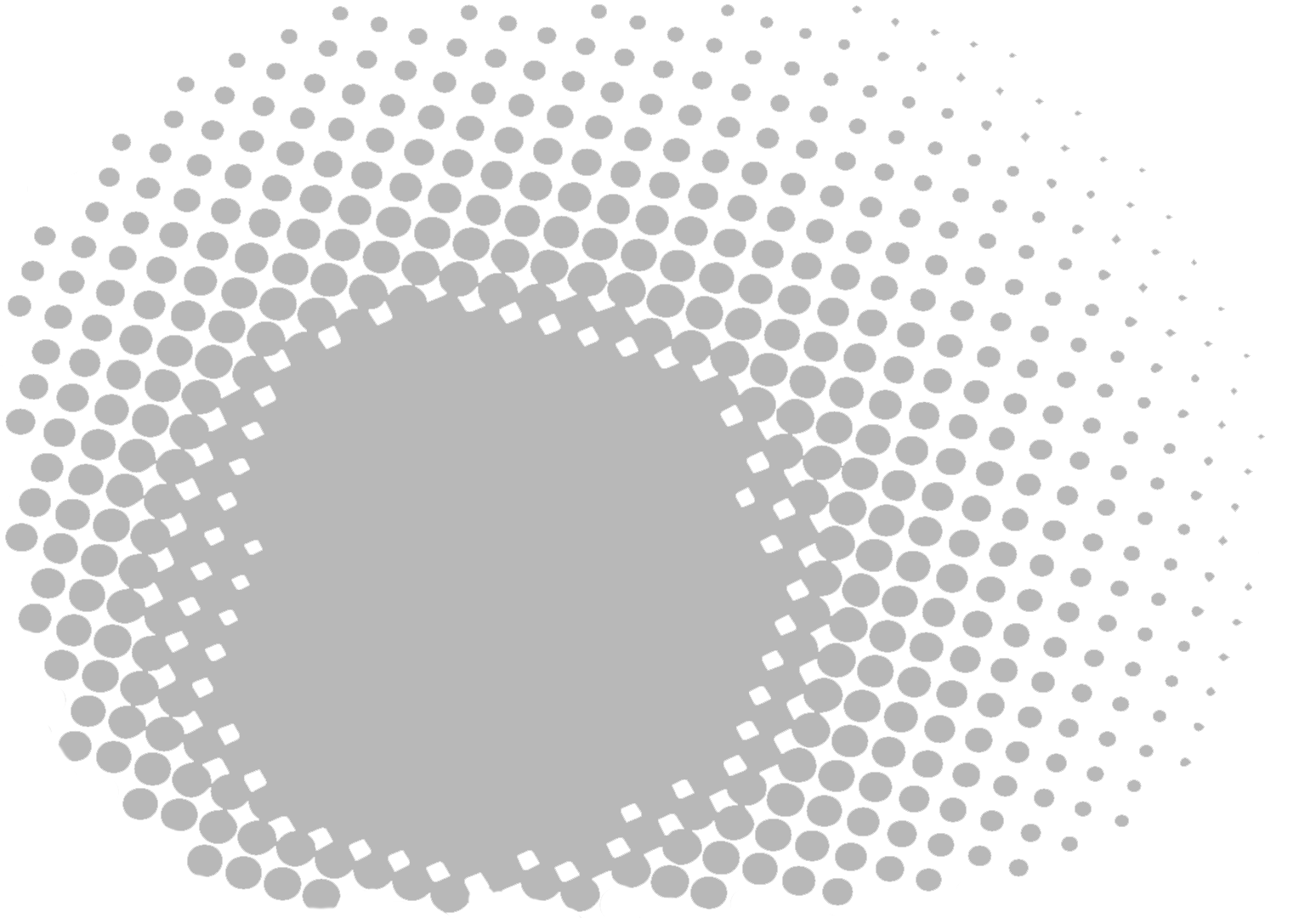 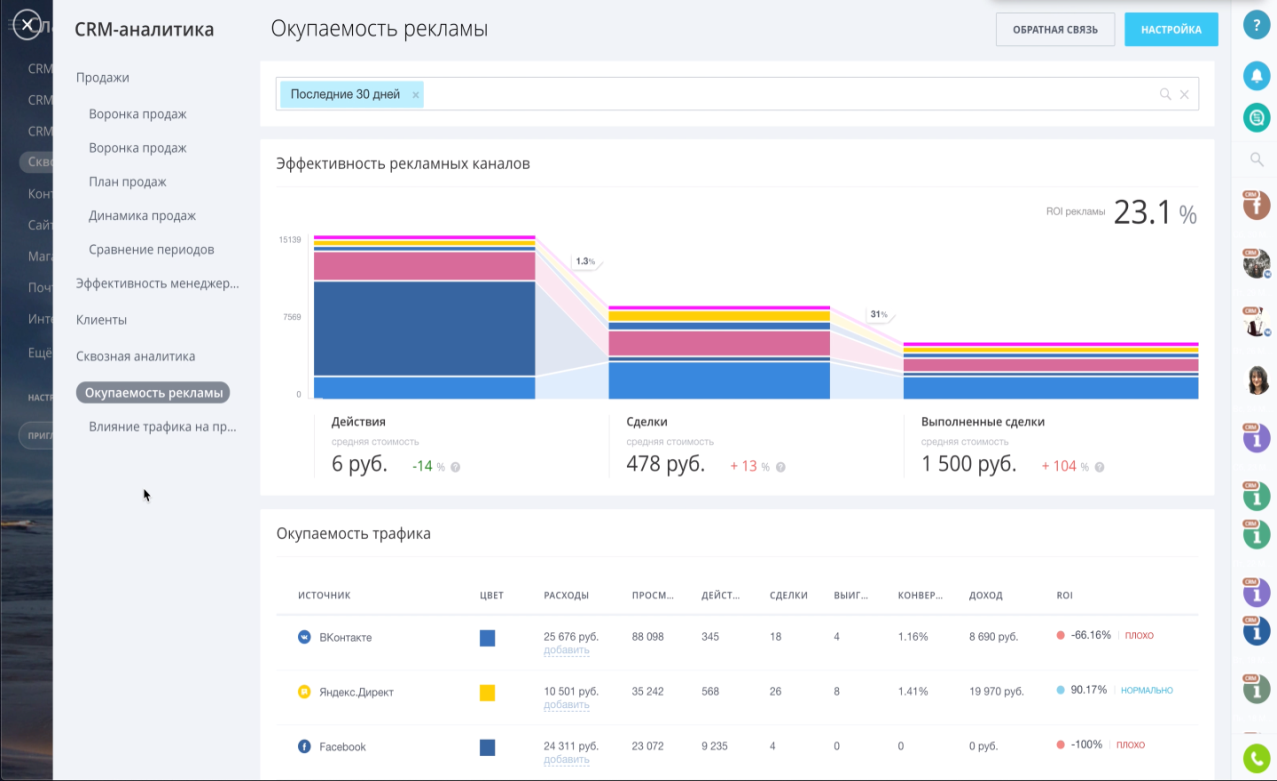 Расчет Маркетингового ROI
Маркеры оценки рекламных кампаний
Ручной ввод затрат
Ручной ввод источников
Почему CRM помогает любить клиентов
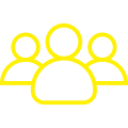 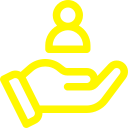 менеджеры  будут знать все потребности клиентов
клиенты вовремя получат ответ на любой свой вопрос
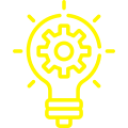 Ни один контакт с клиентом не будет забыт или потерян
Внедрение Битрикс24
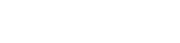 8 (951) 799-94-84
Если вы хотите внедрить систему Битрикс24
Свяжитесь с нами!